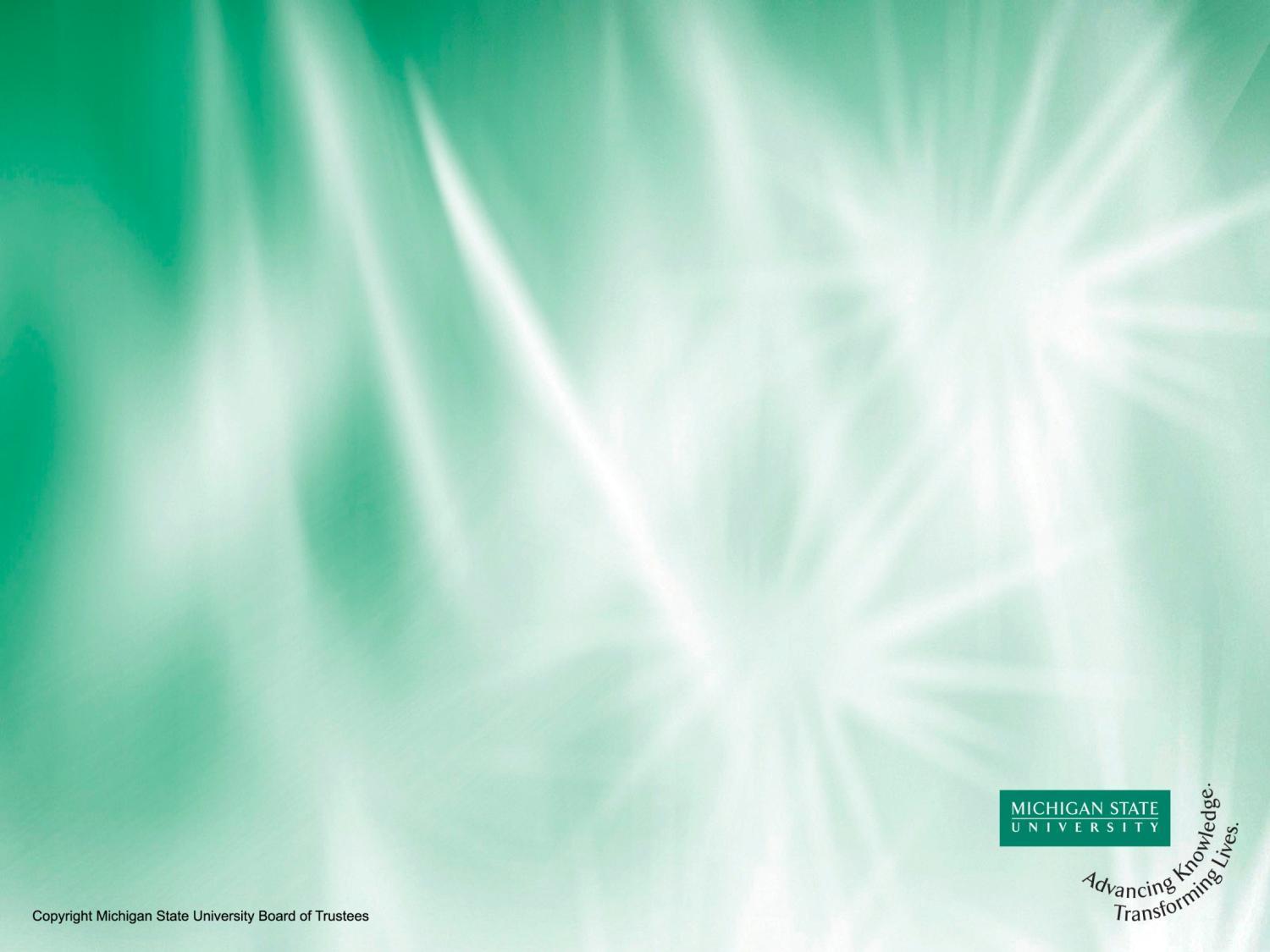 INTERNATIONAL
ECONOMICS
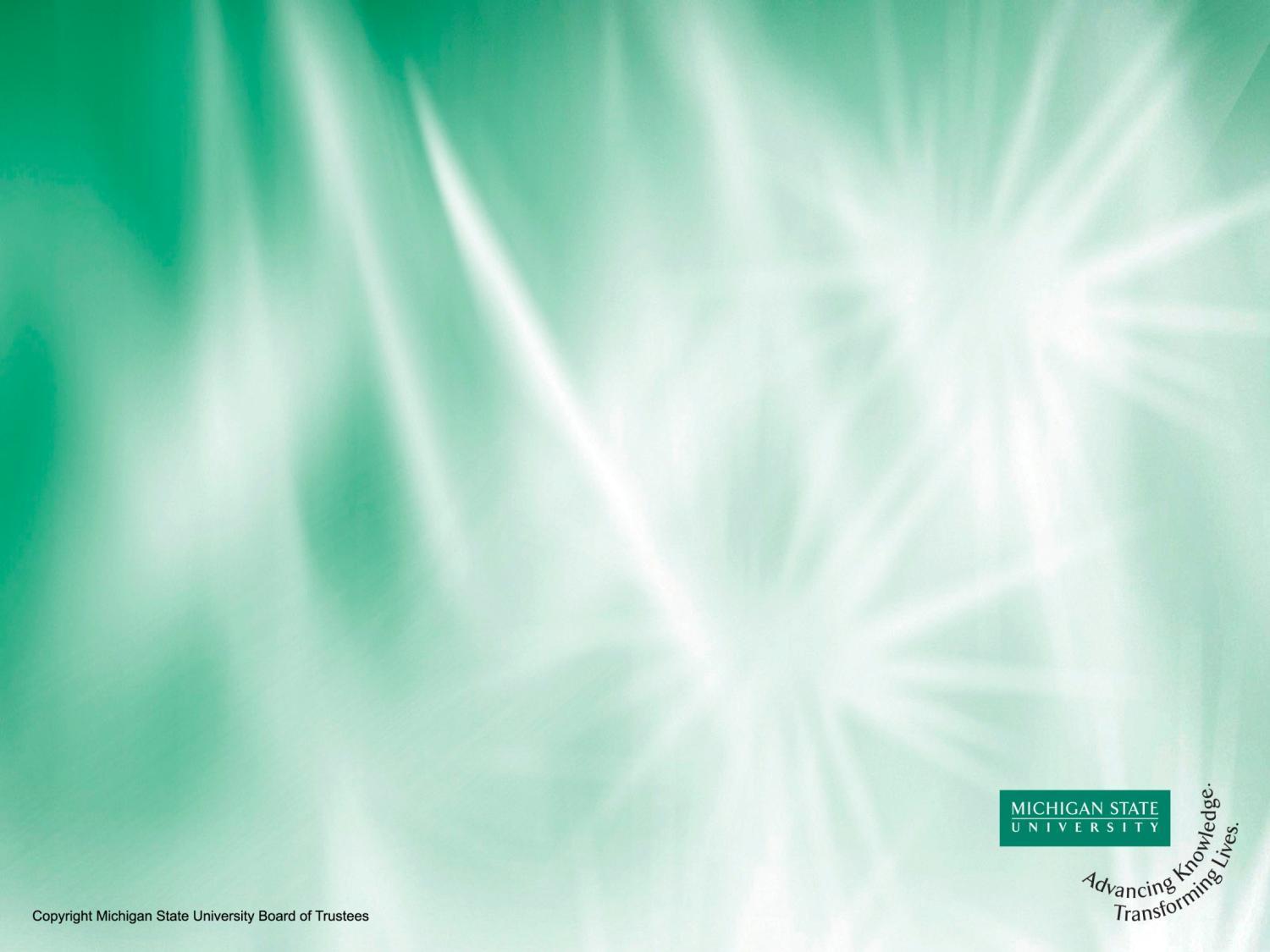 Carl Liedholm
Professor, Economics
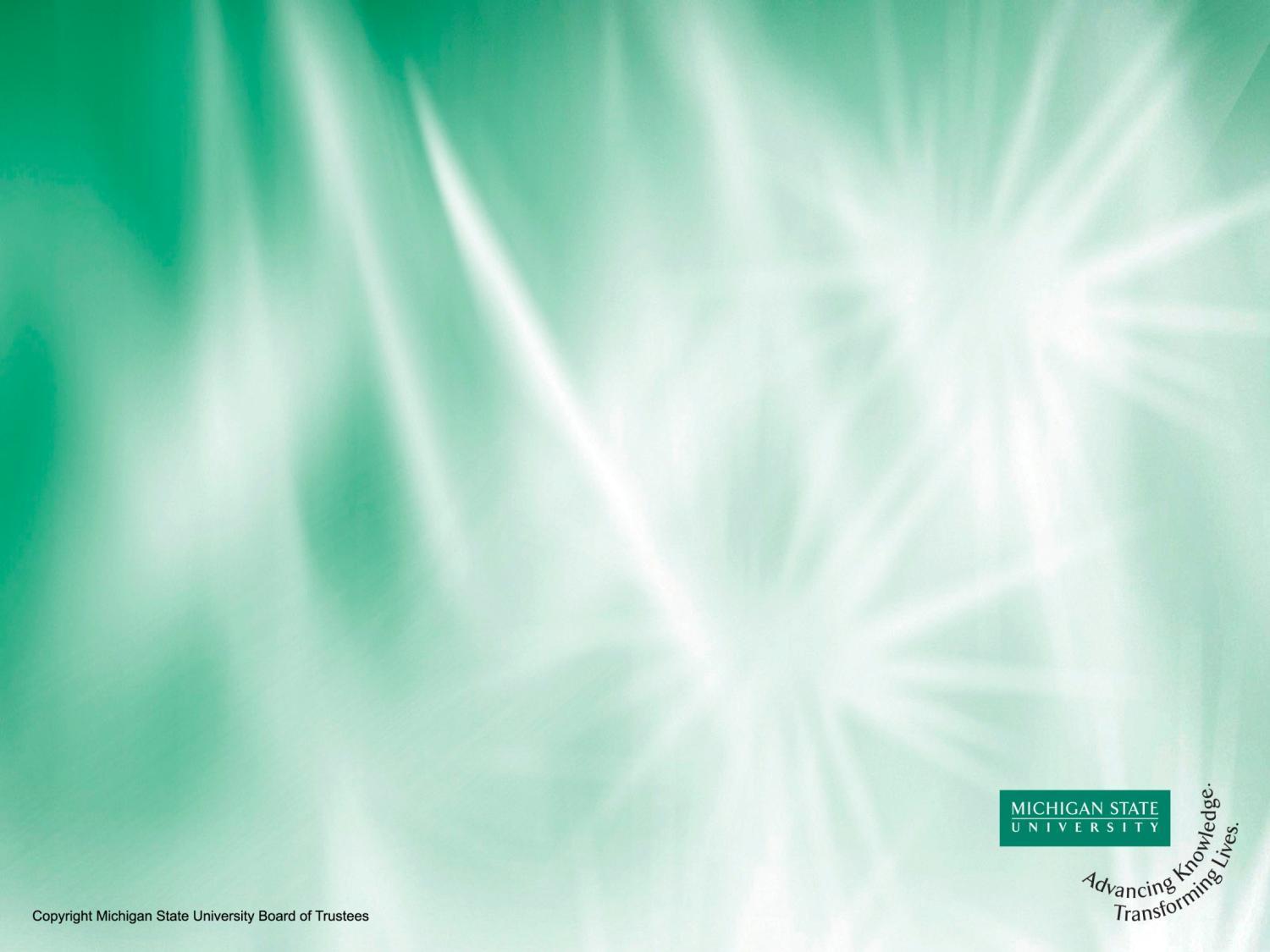 INTERNATIONAL TRADE
BASIC FACTS
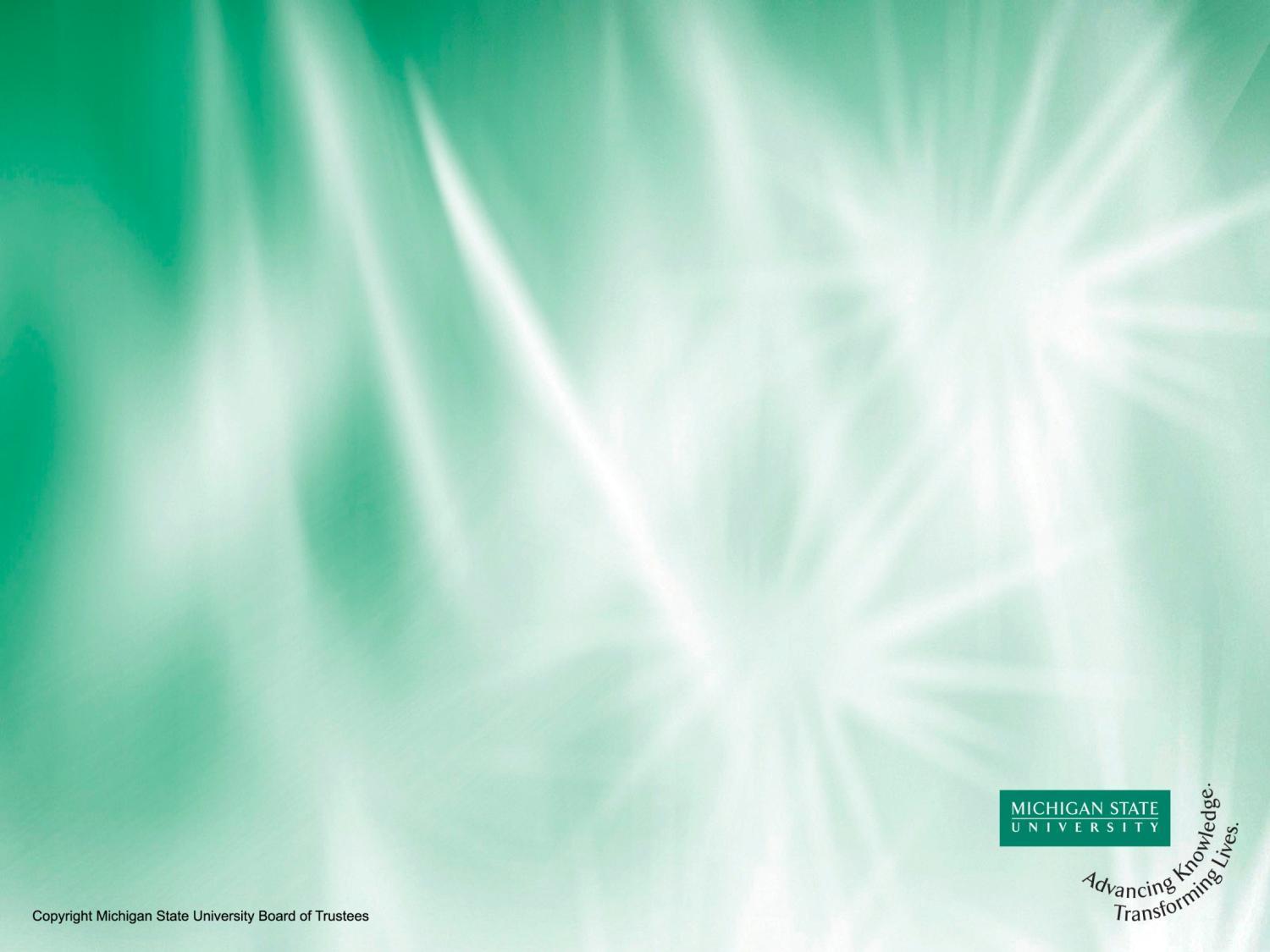 Which of the following is true about the United States and its international trade role?
The world’s largest exporter in absolute terms
A relatively “closed” economy (X/GDP low)
Largest trading partner is China
Largest trading partner is Mexico
None of the above
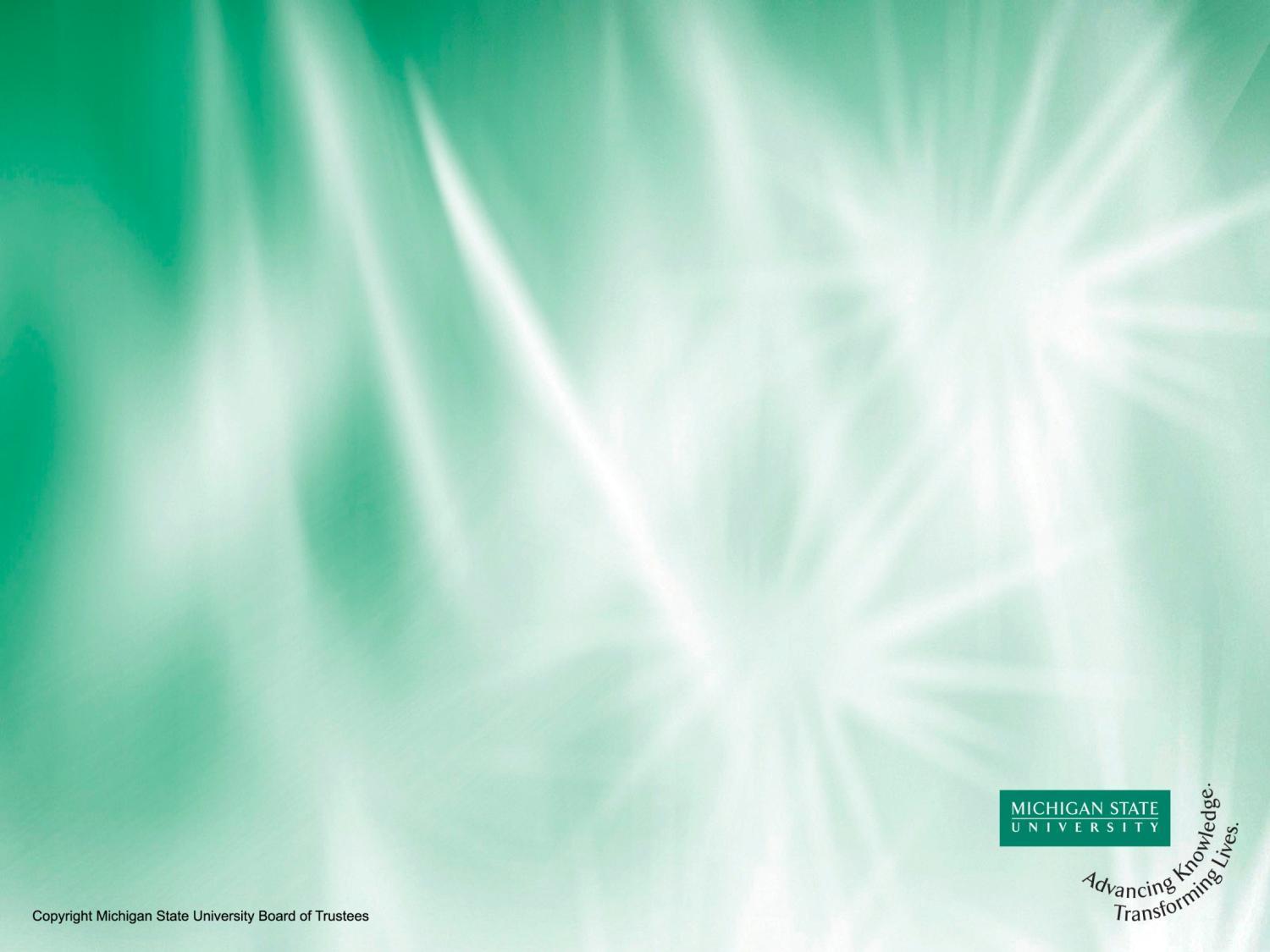 WORLD EXPORTS – 2009MERCHANDISE
1)
2)  GERMANY   		    $ 1.11 Trillion
3)   U.S.		              $ 1.06 Trillion
4)   JAPAN			    $ 0.58 Trillion
5)   NETHERLANDS          $ 0.50 Trillion
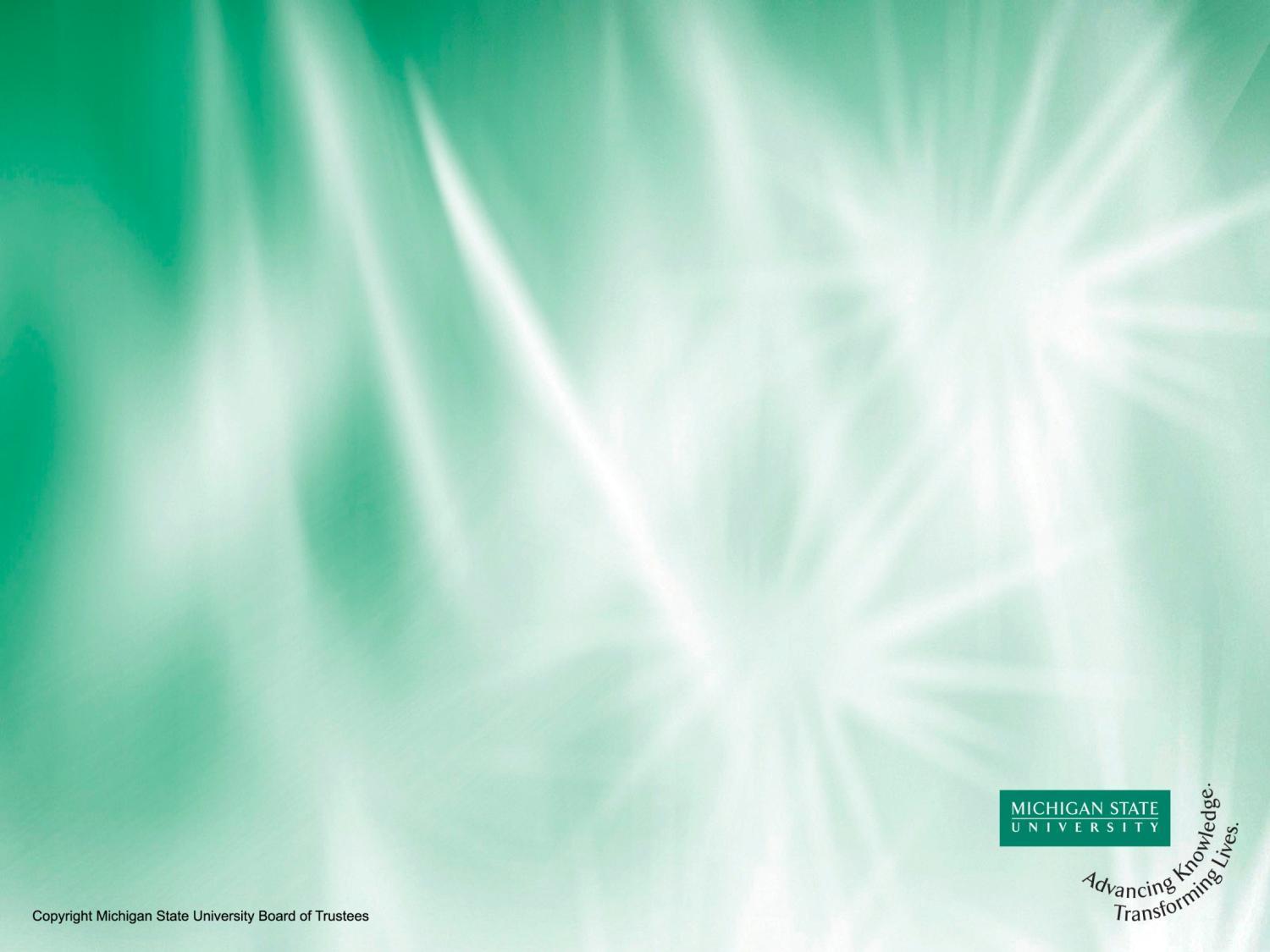 OPENNNESS
MEASURE
EXPORTS/GROSS DOMESTIC PRODUCT
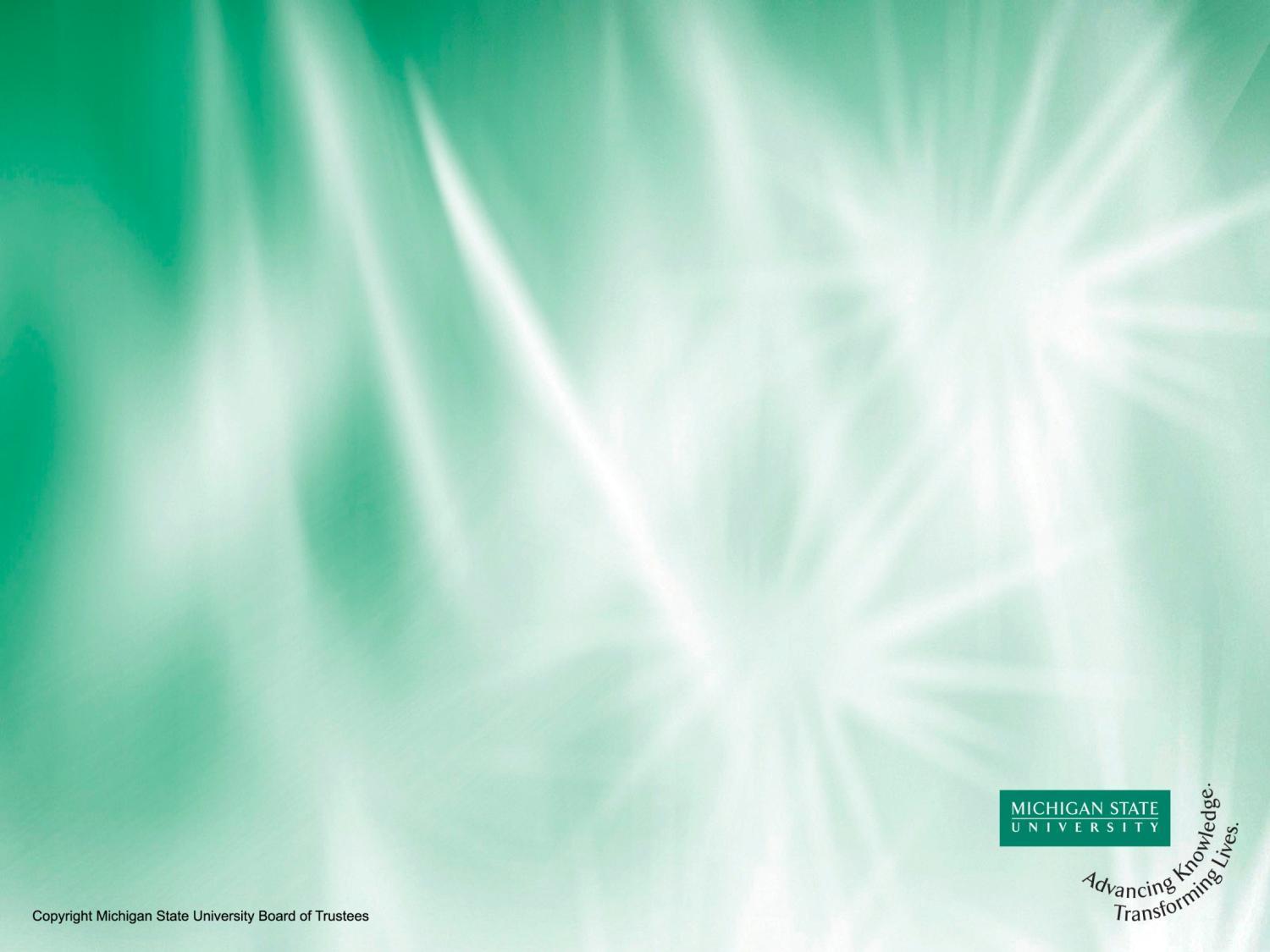 EXPORTS/GDP
GERMANY	                 37%
         CANADA                           36%
         CHINA		                 36%
         WORLD AVERAGE           25%
         JAPAN			        12%
         UNITED STATES                ___
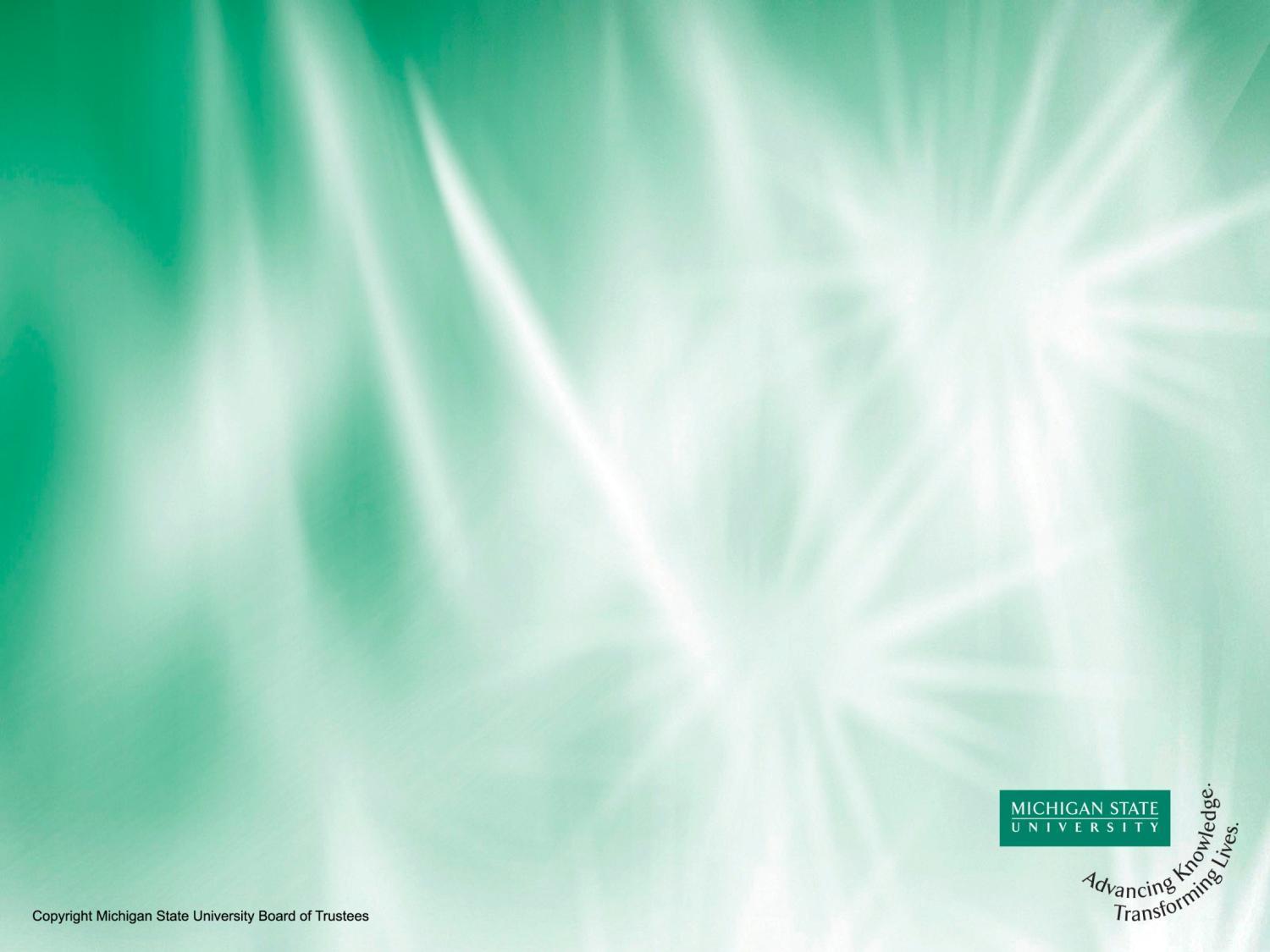 U.S TRADING PARTNERS
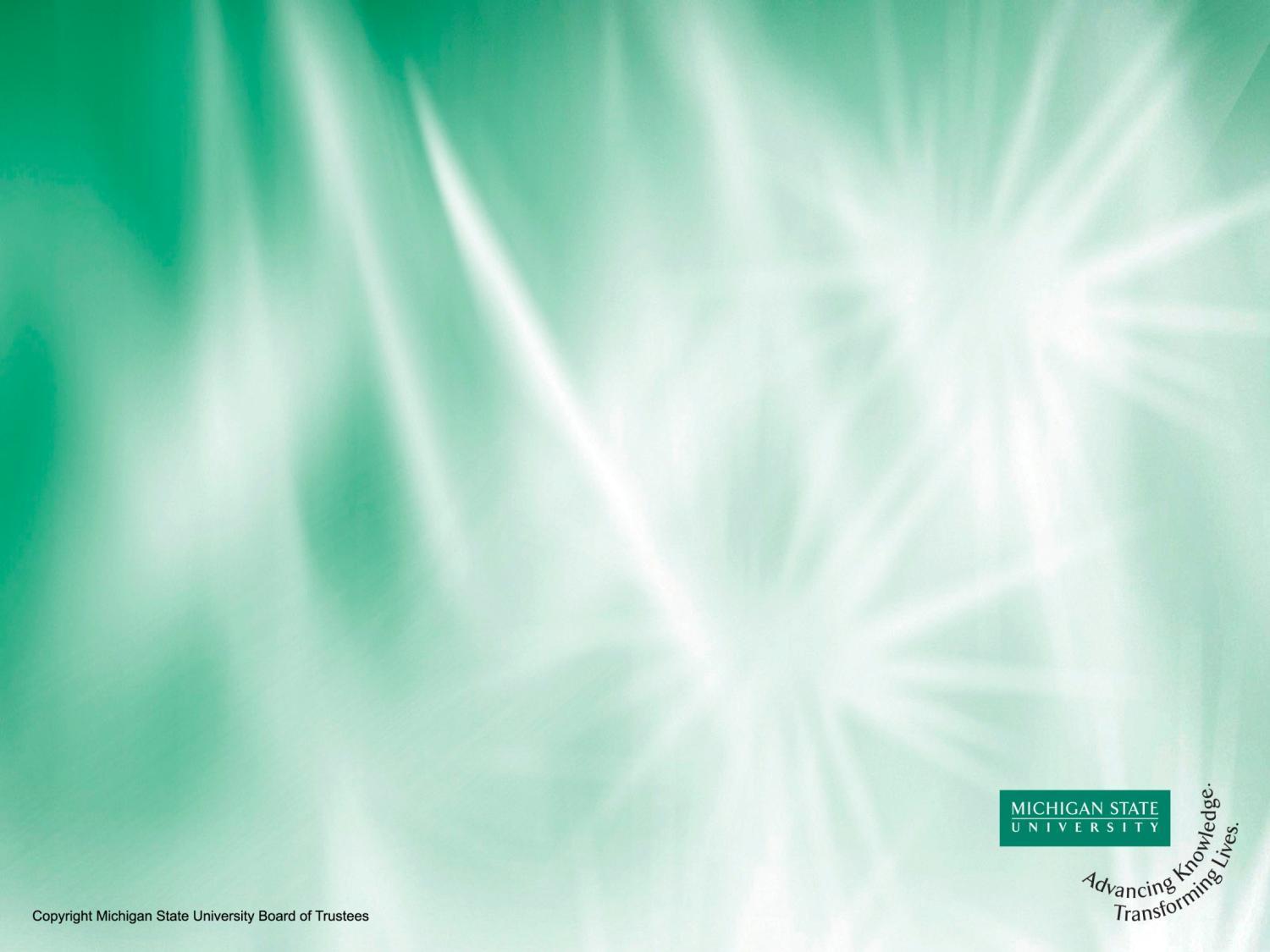 U.S TRADING PARTNERS (Percent of US Exports)2009
1)    
         MEXICO                            12 %
         CHINA			         6 %  
         JAPAN 			         5 %
         U.K.                                    4 %
         GERMANY                         4%
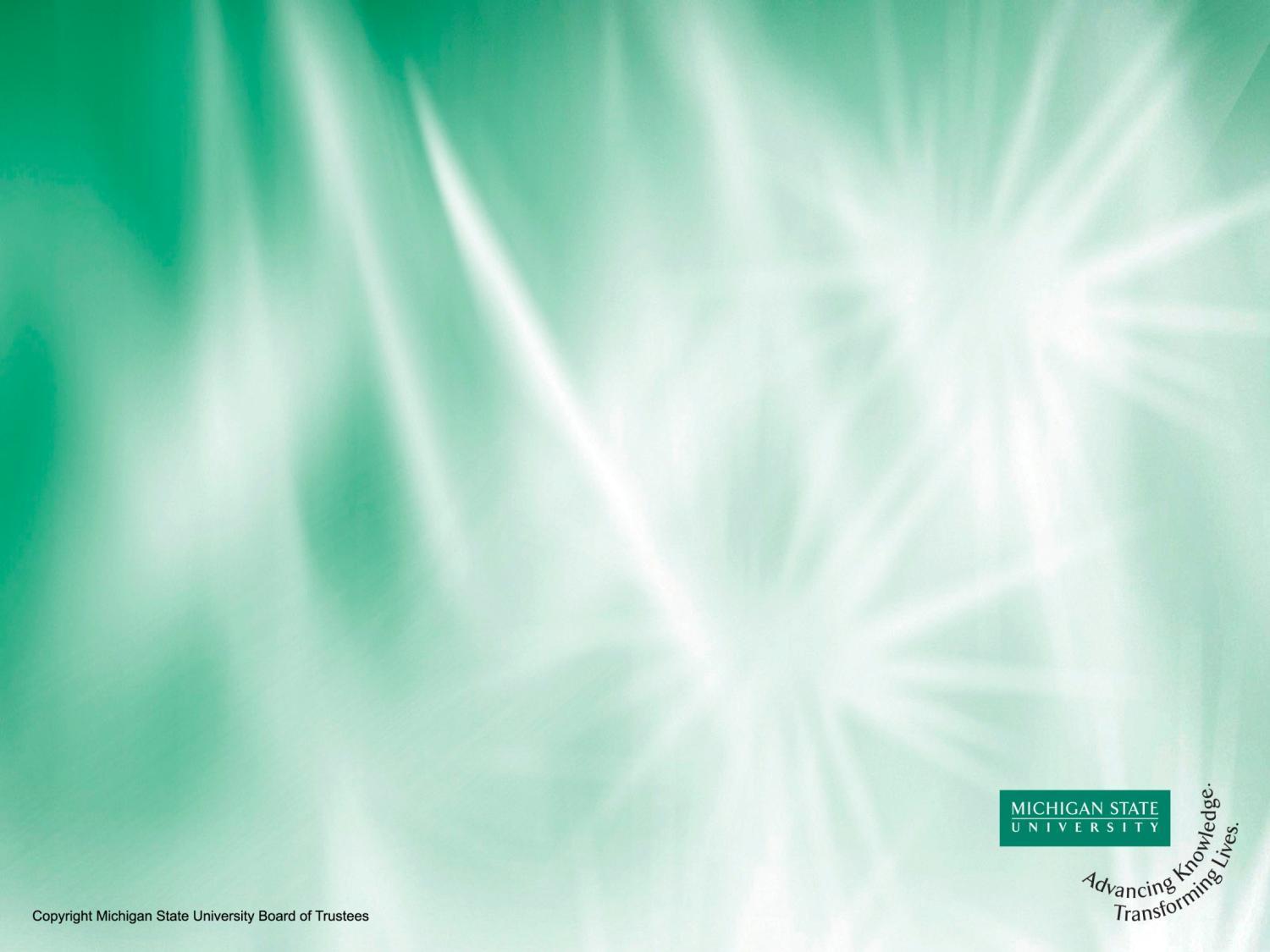 Which of the following is true about the United States and its international trade role?
The world’s largest exporter in absolute terms
A relatively “closed” economy (X/GDP low)
Largest trading partner is China
Largest trading partner is Mexico
None of the above
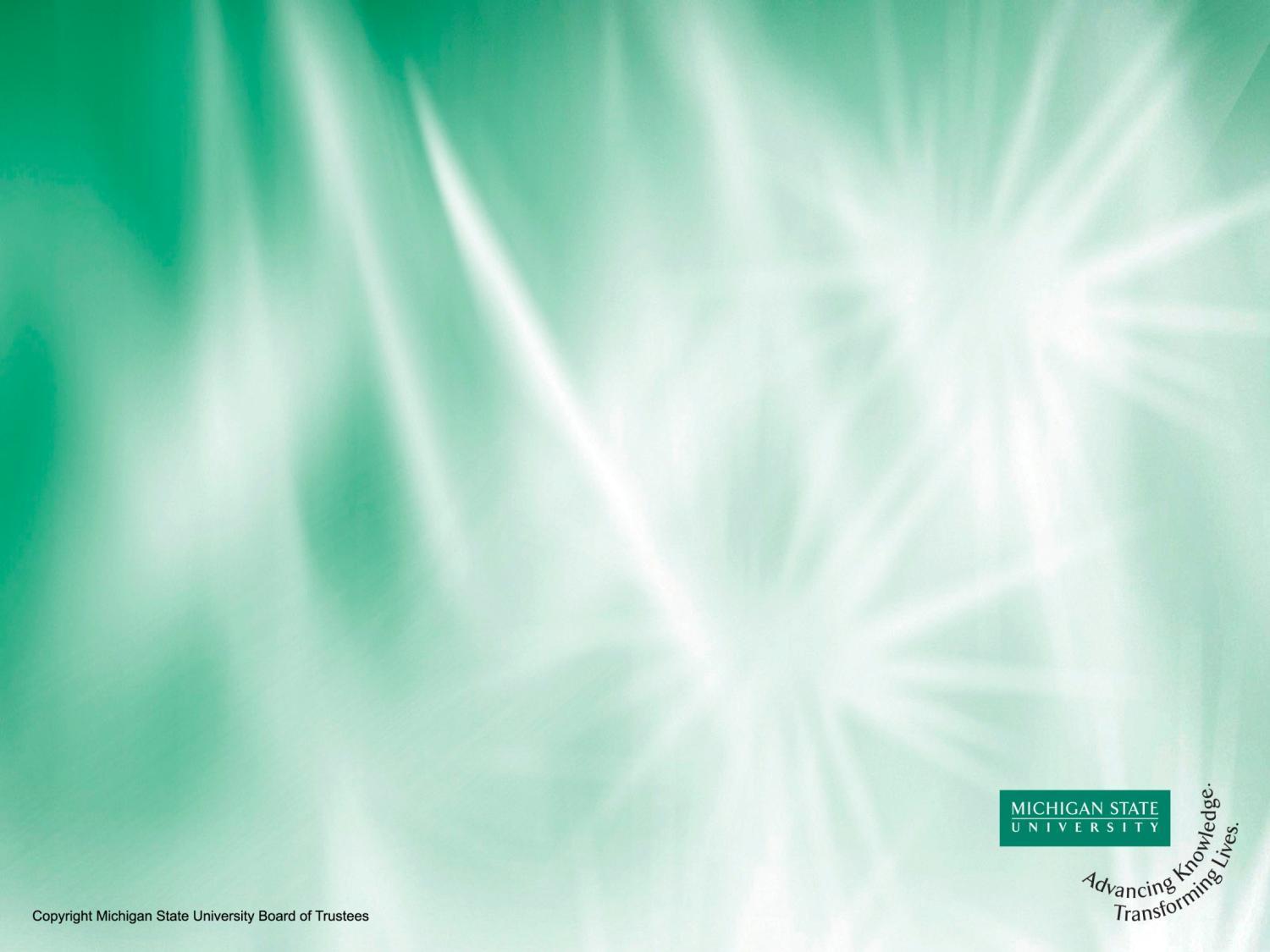 GLOBALIZATION
*
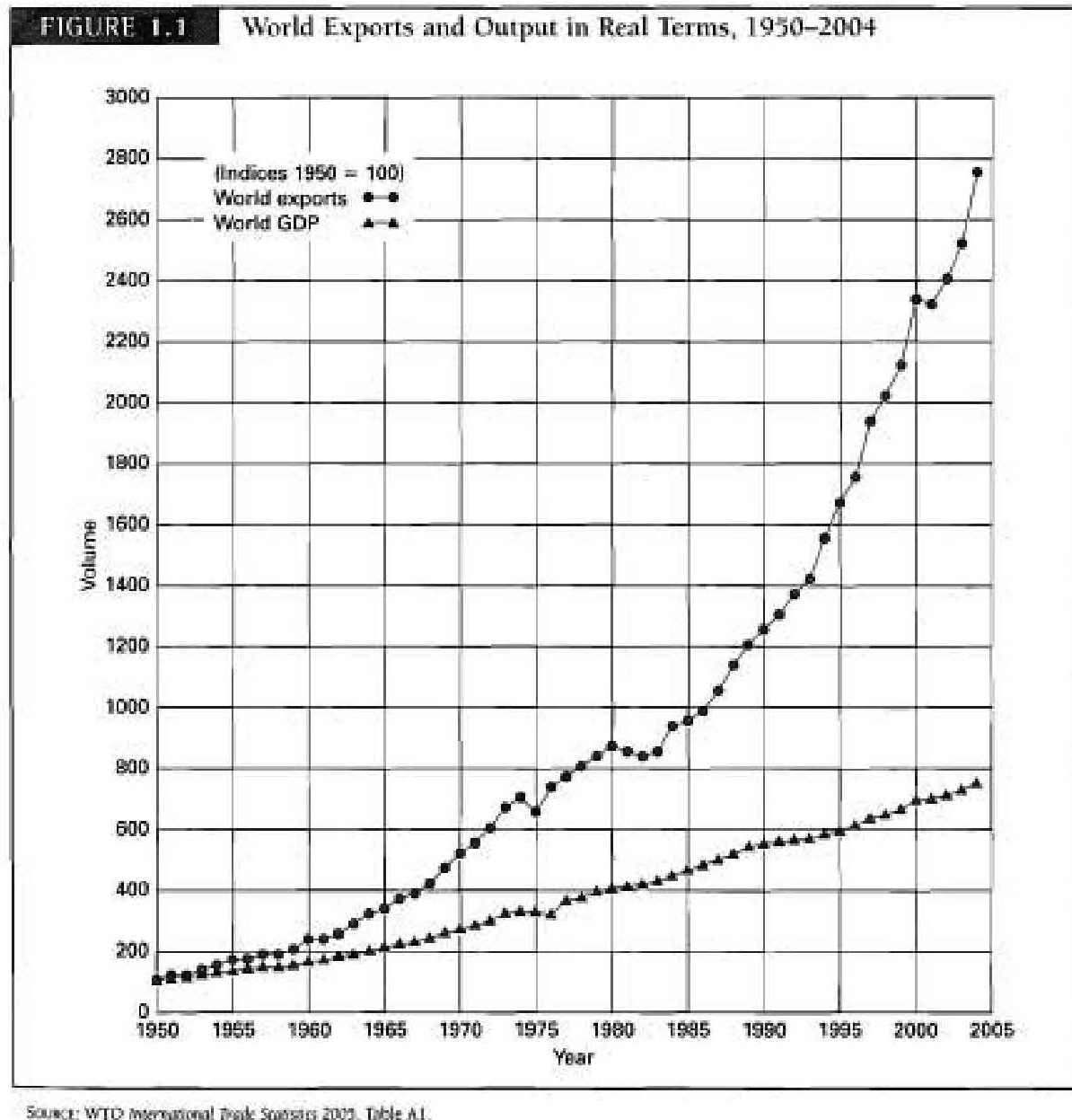 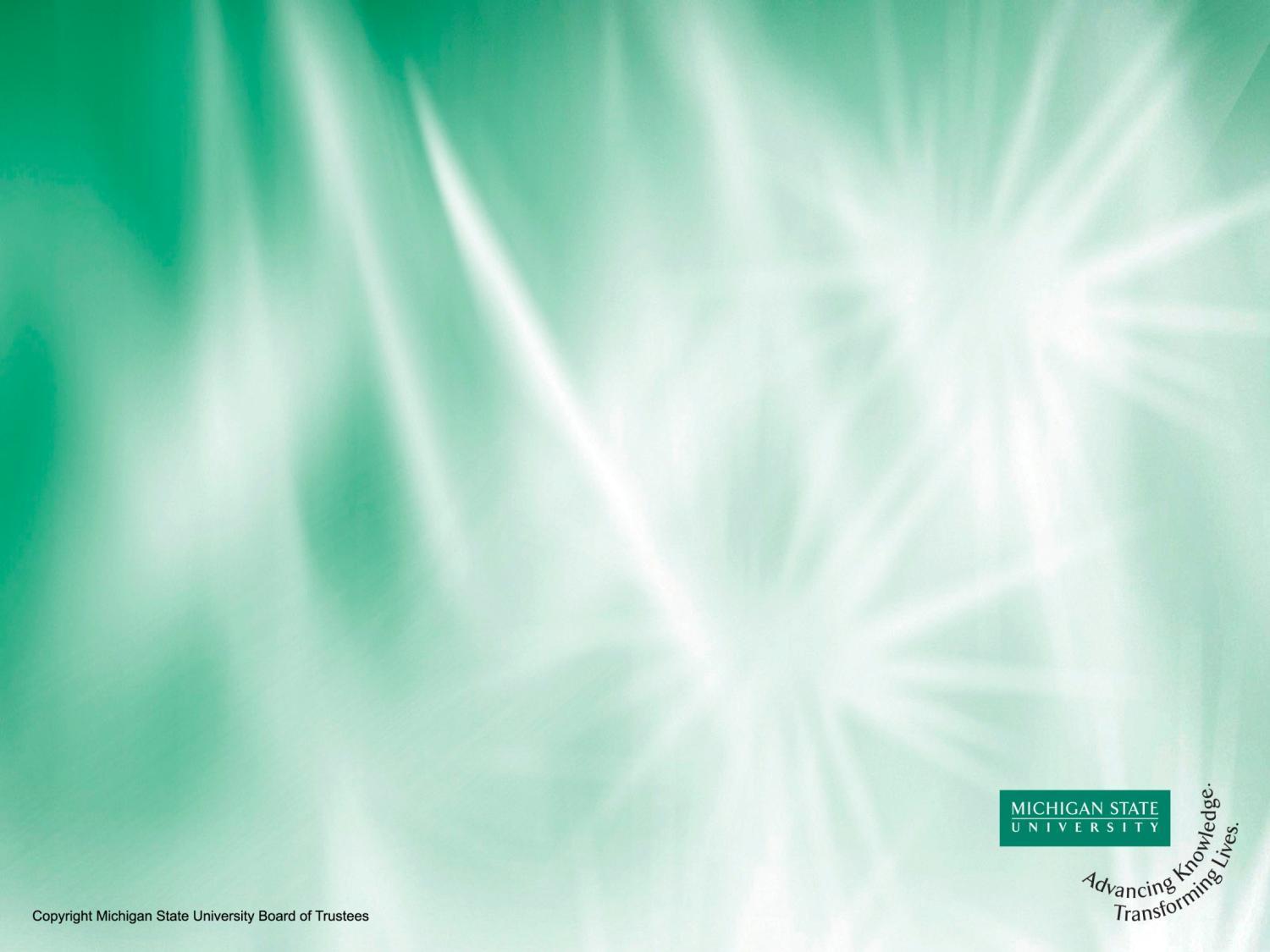 GROWTHSINCE 1950
WORLD TRADE 			25X

     WORLD OUTPUT		   8X
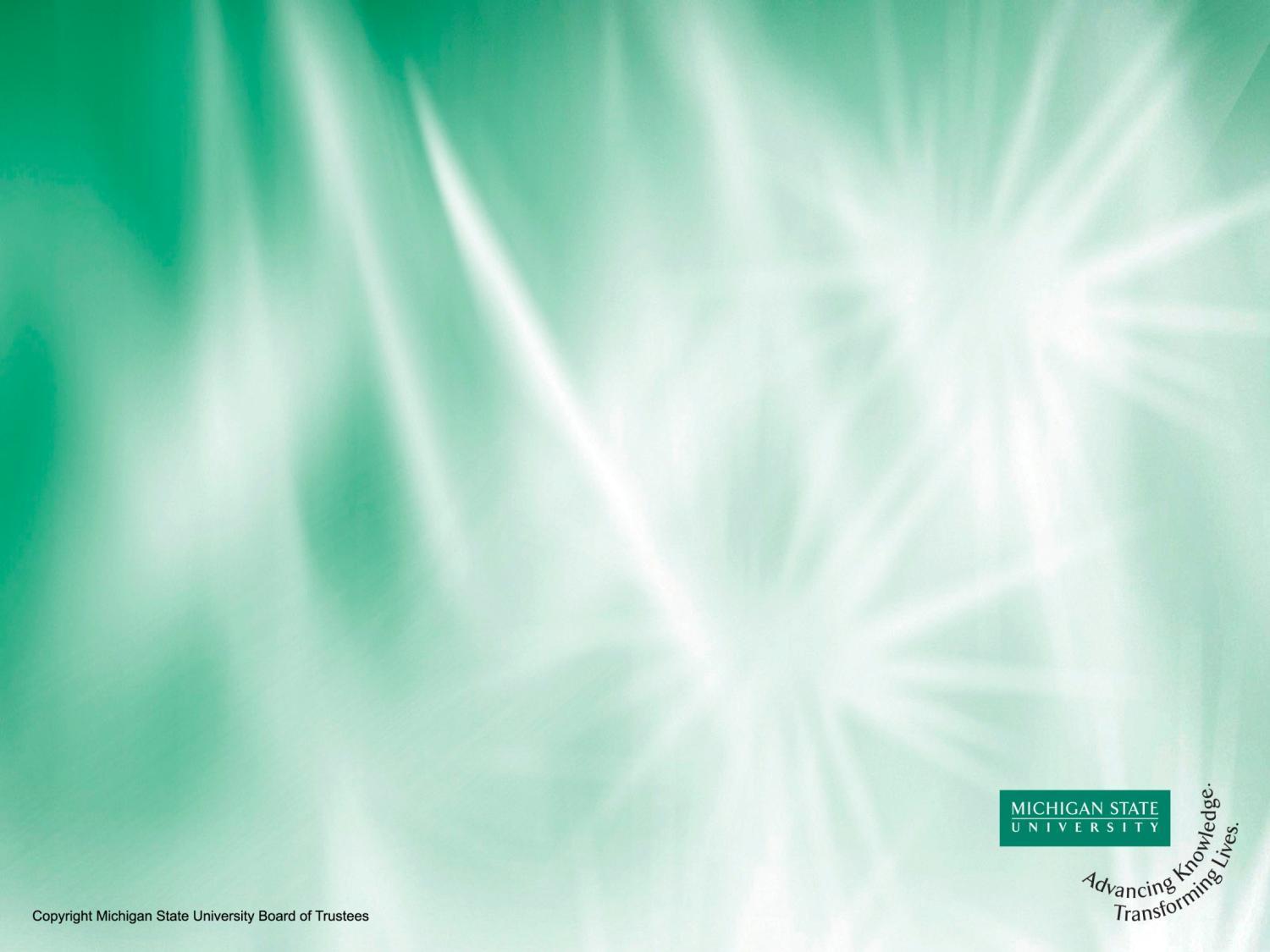 Recent Period
6 %
           2 %
        -12 %
*      +13 %
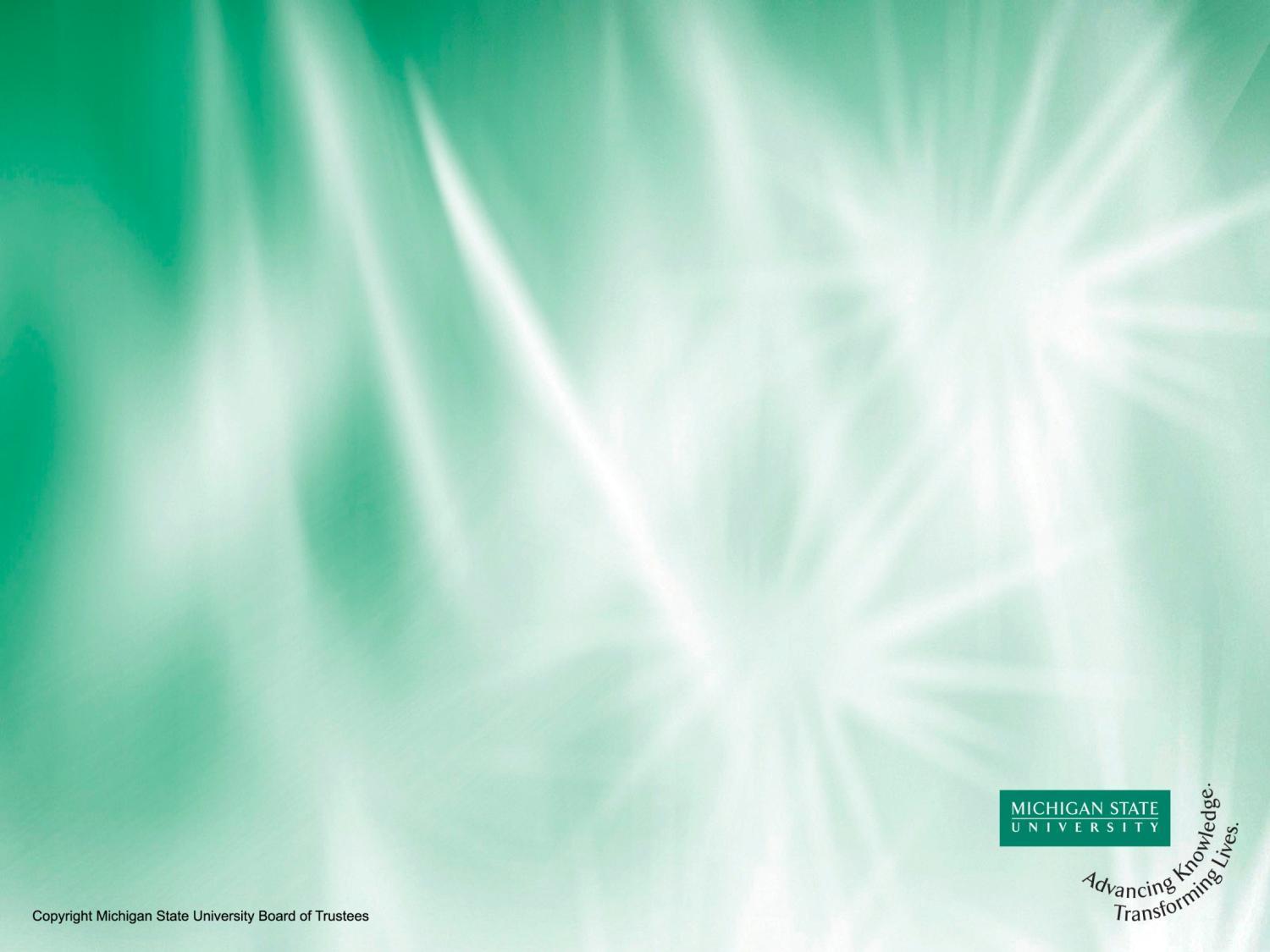 GLOBALIZATION
NOT A NEW PHENOMENON
            
            Expansion of Roman Empire
Voyages of Discovery
     End of Napoleonic Wars
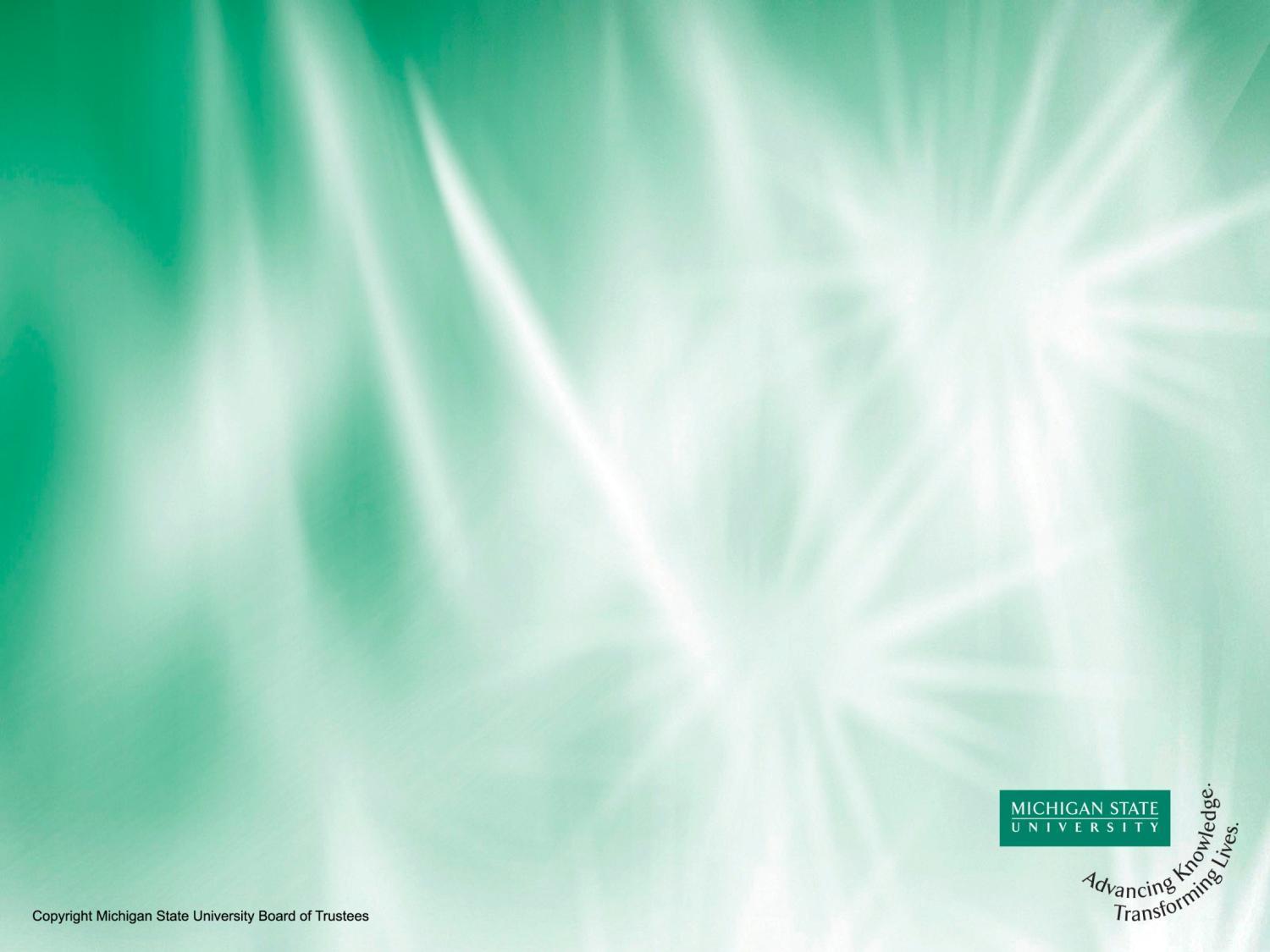 PRIMARY DRIVING FORCESOF RECENT WAVE OF GLOBALIZATION
REDUCTION OF TRADE BARRIERS
*
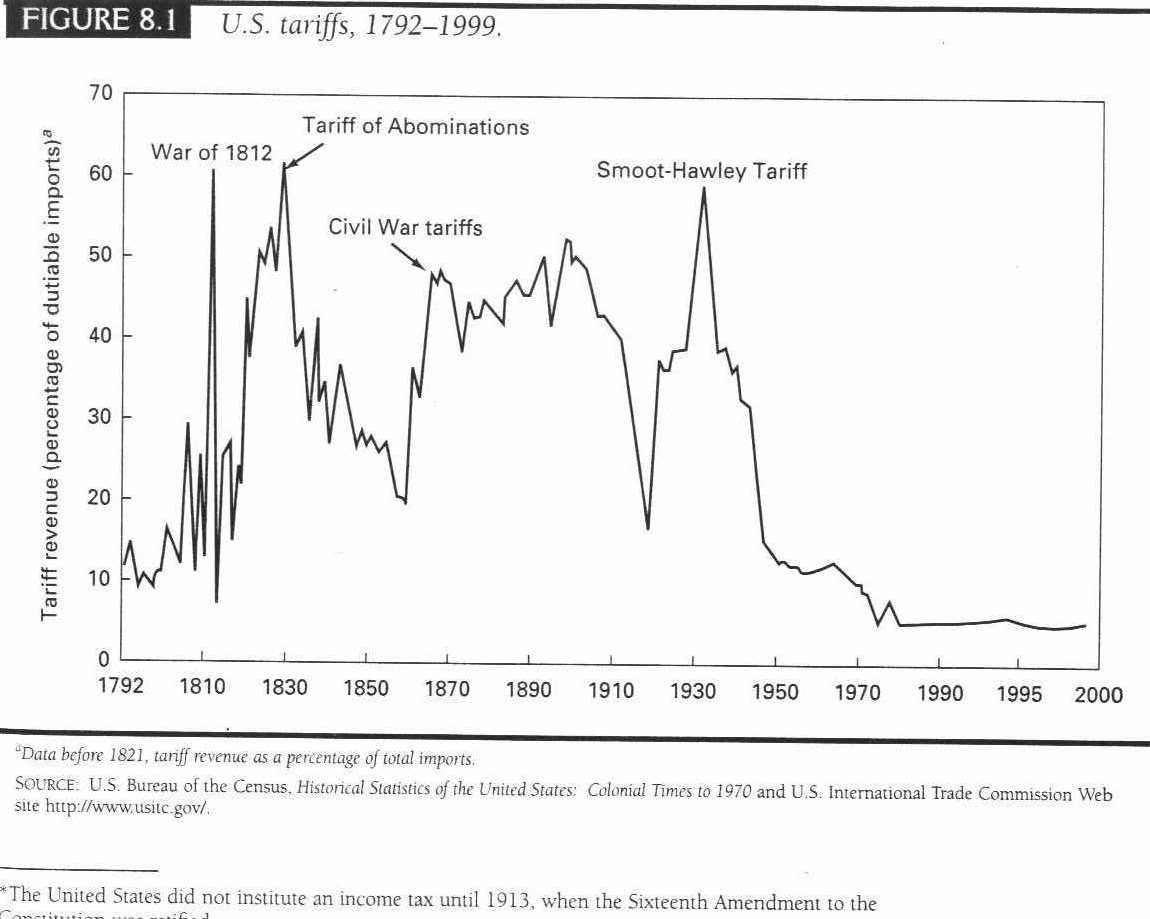 Trade and welfare
slide 17
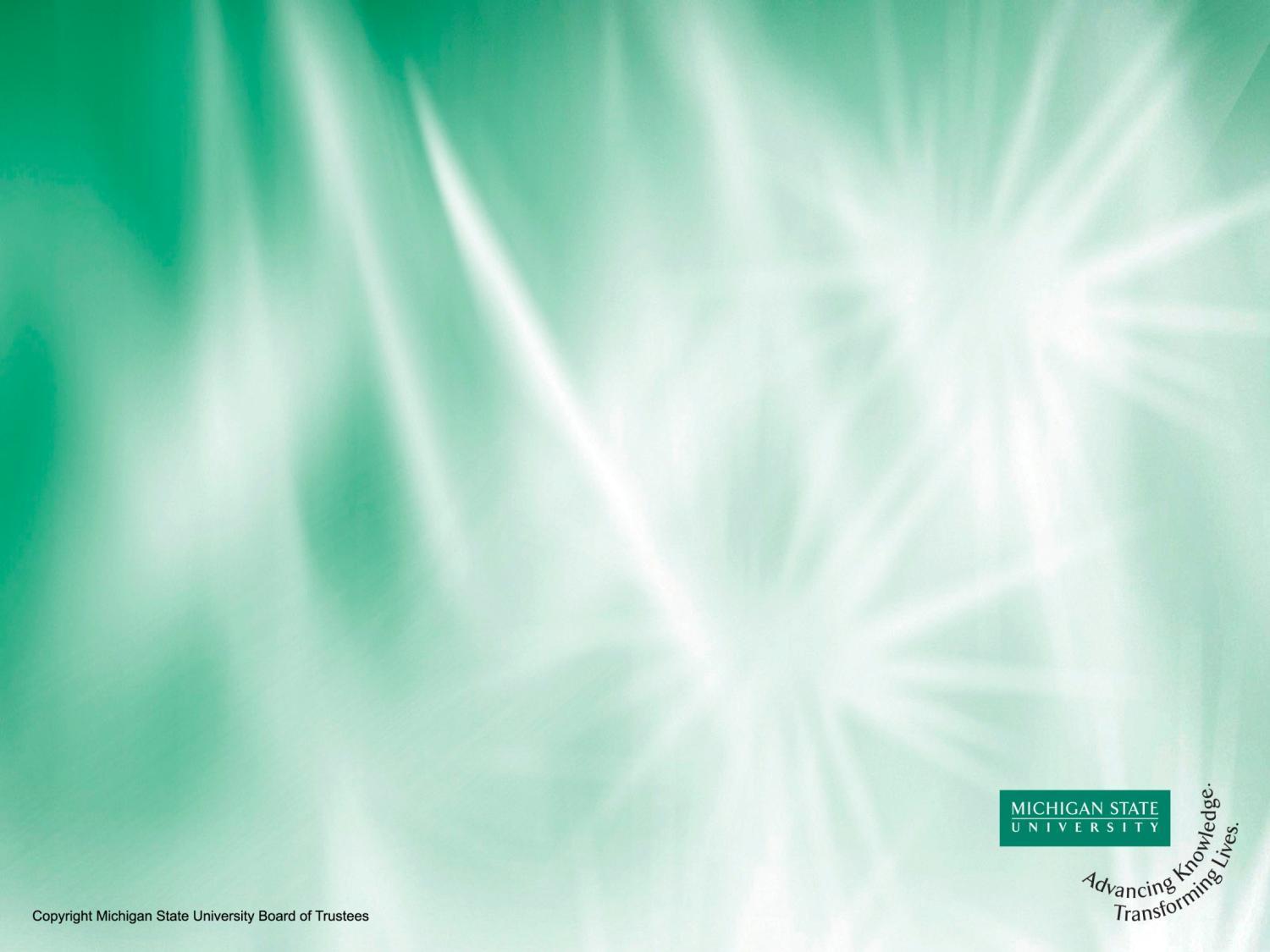 Effect on U.S. Household
$1 Trillion/year

$10,000/ household per year
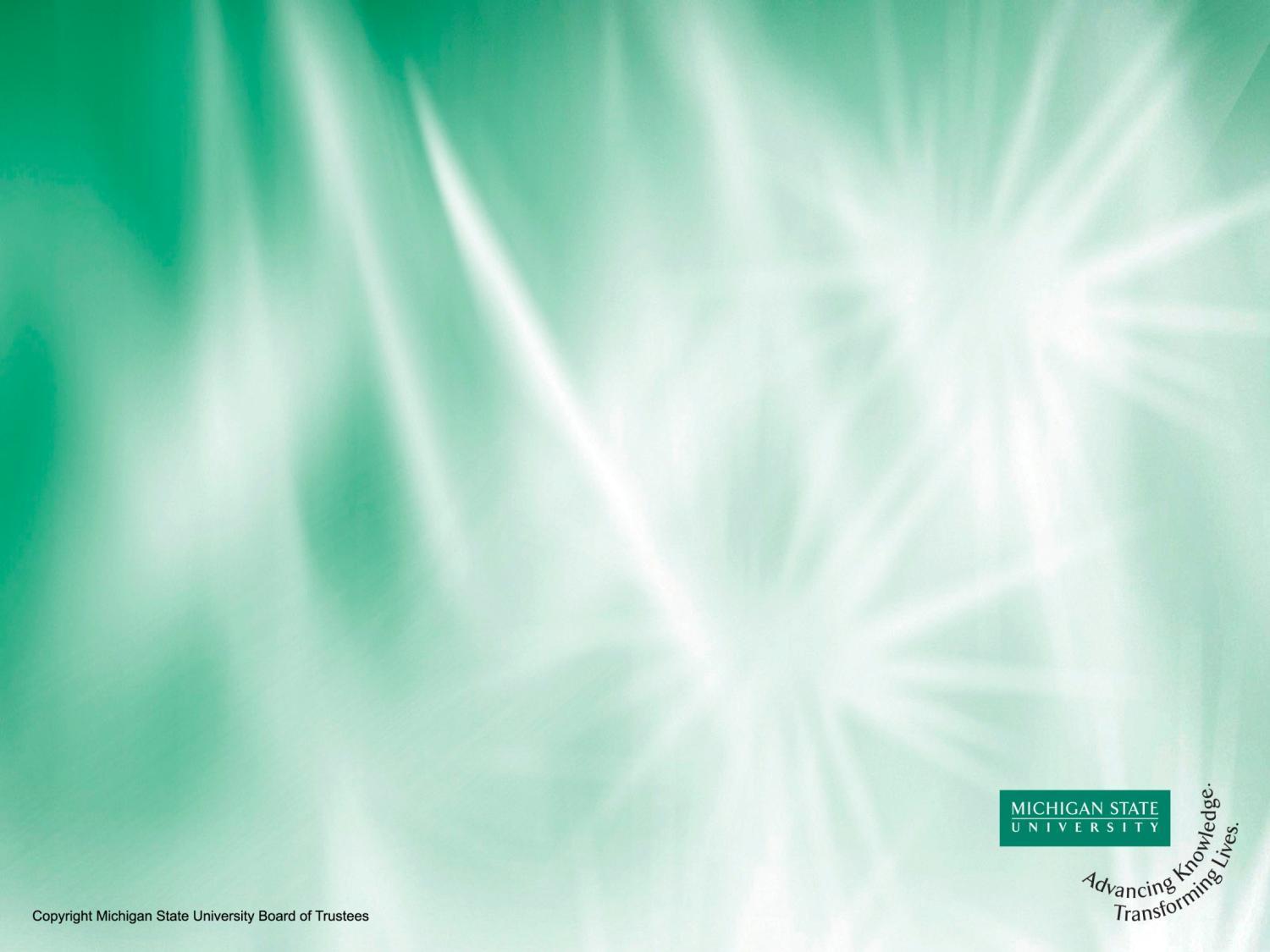 2. TECHNOLOGICAL CHANGE
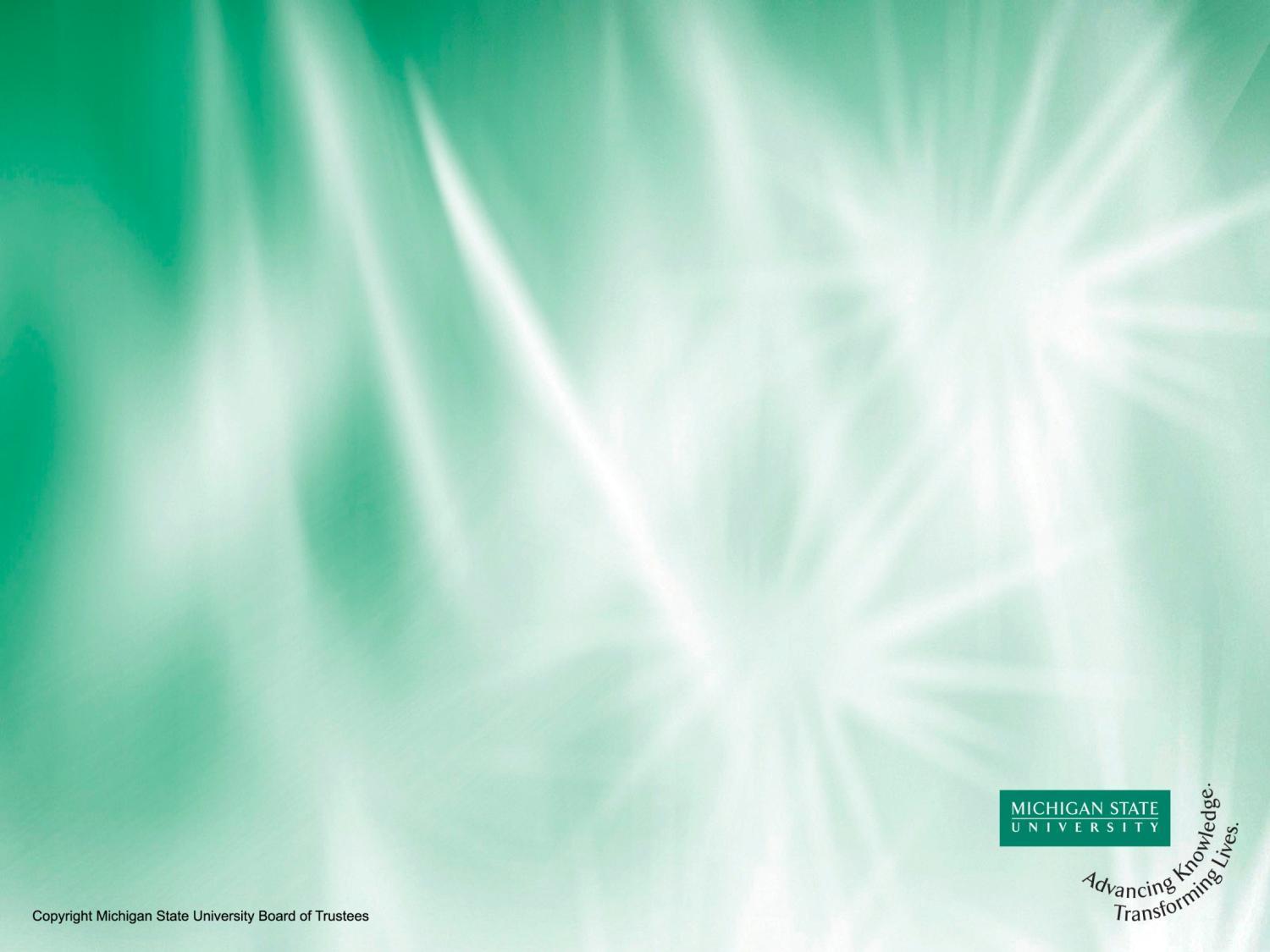 3. EMERGENCE OF NEW COUNTRIES
1)
           2)
           3)
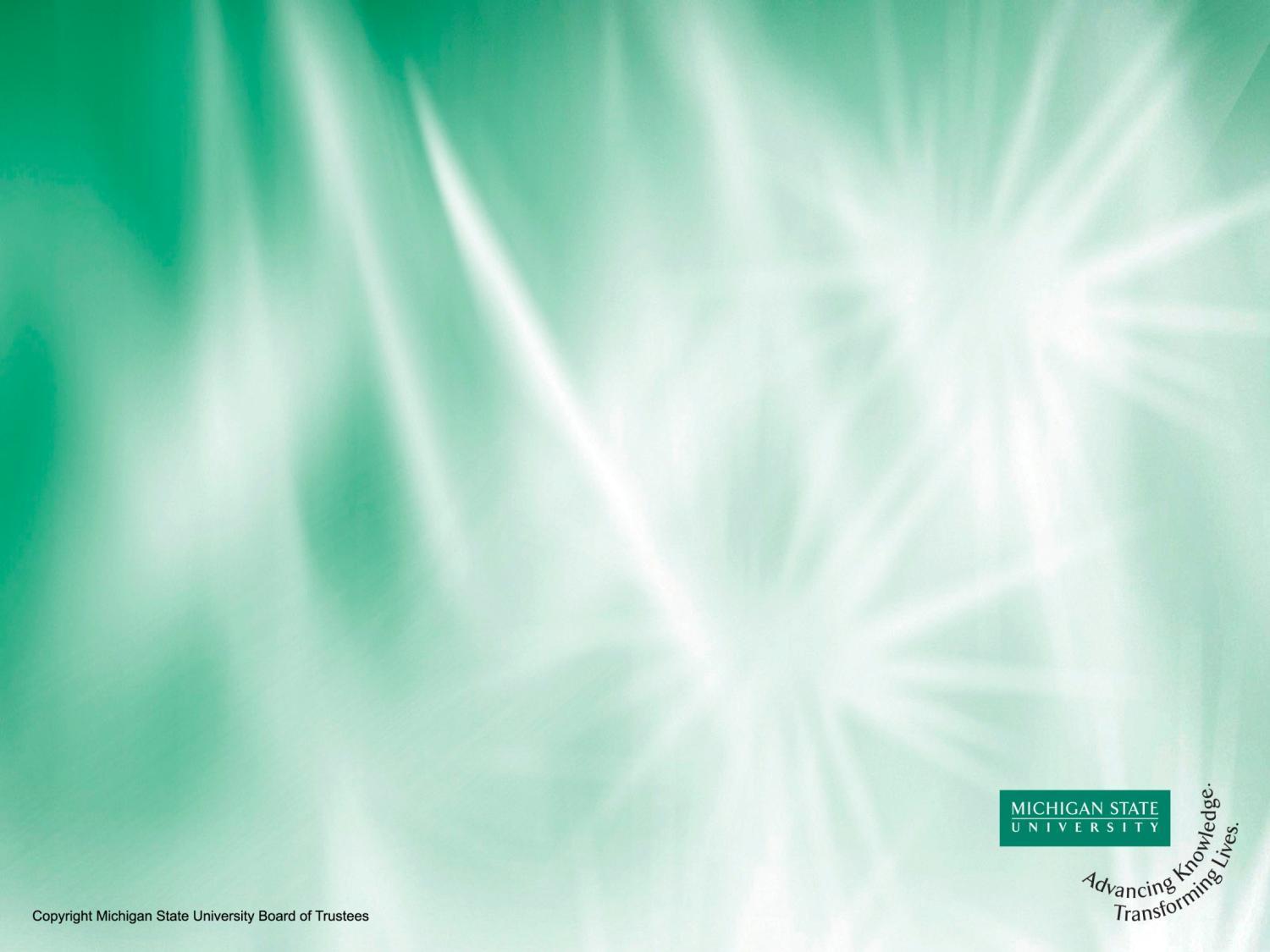 EFFECT ON JOBS
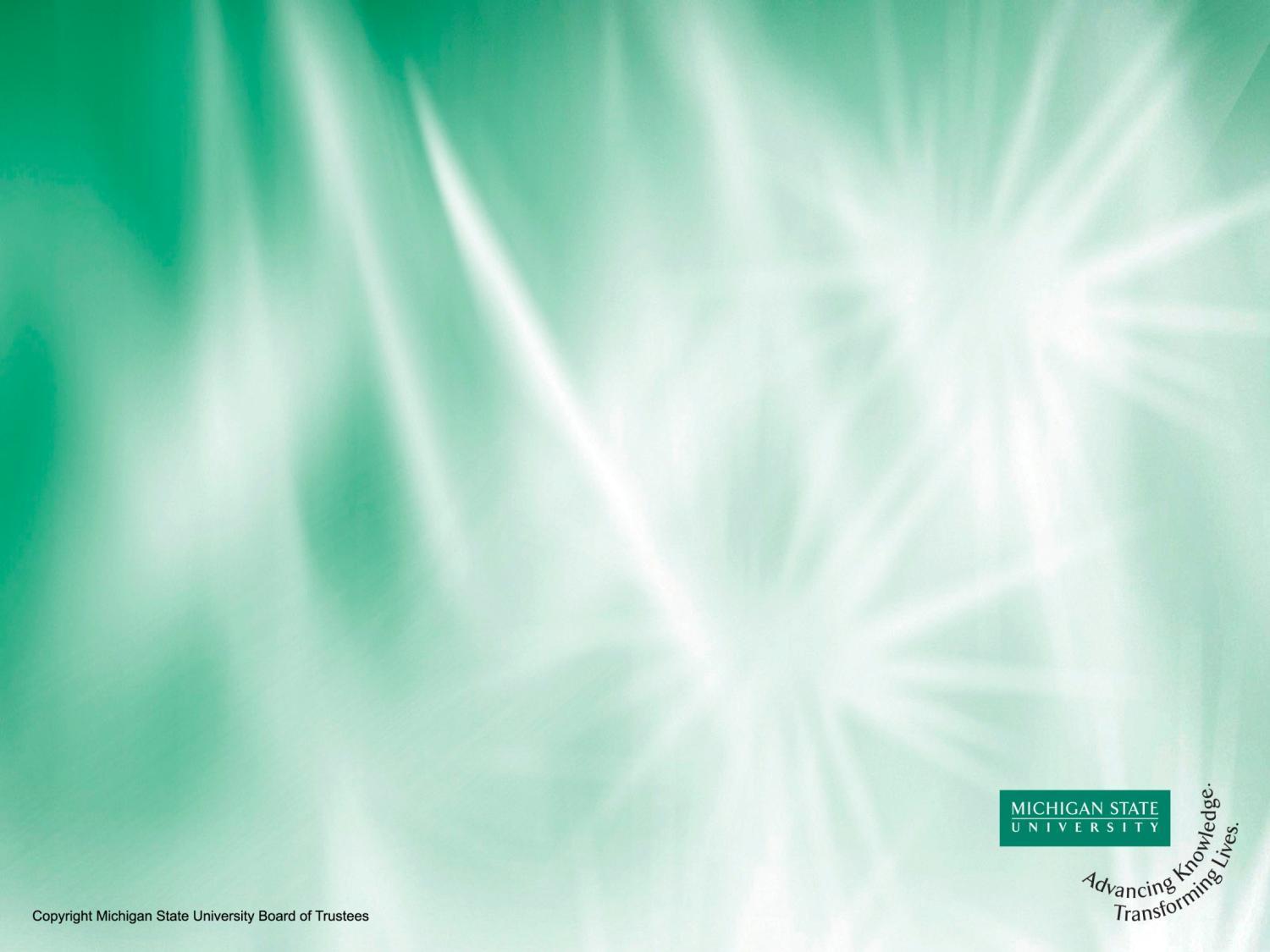 EFFECT ON TRADE BALANCE
IMPORTS NOW GREATLY EXCEED EXPORTS
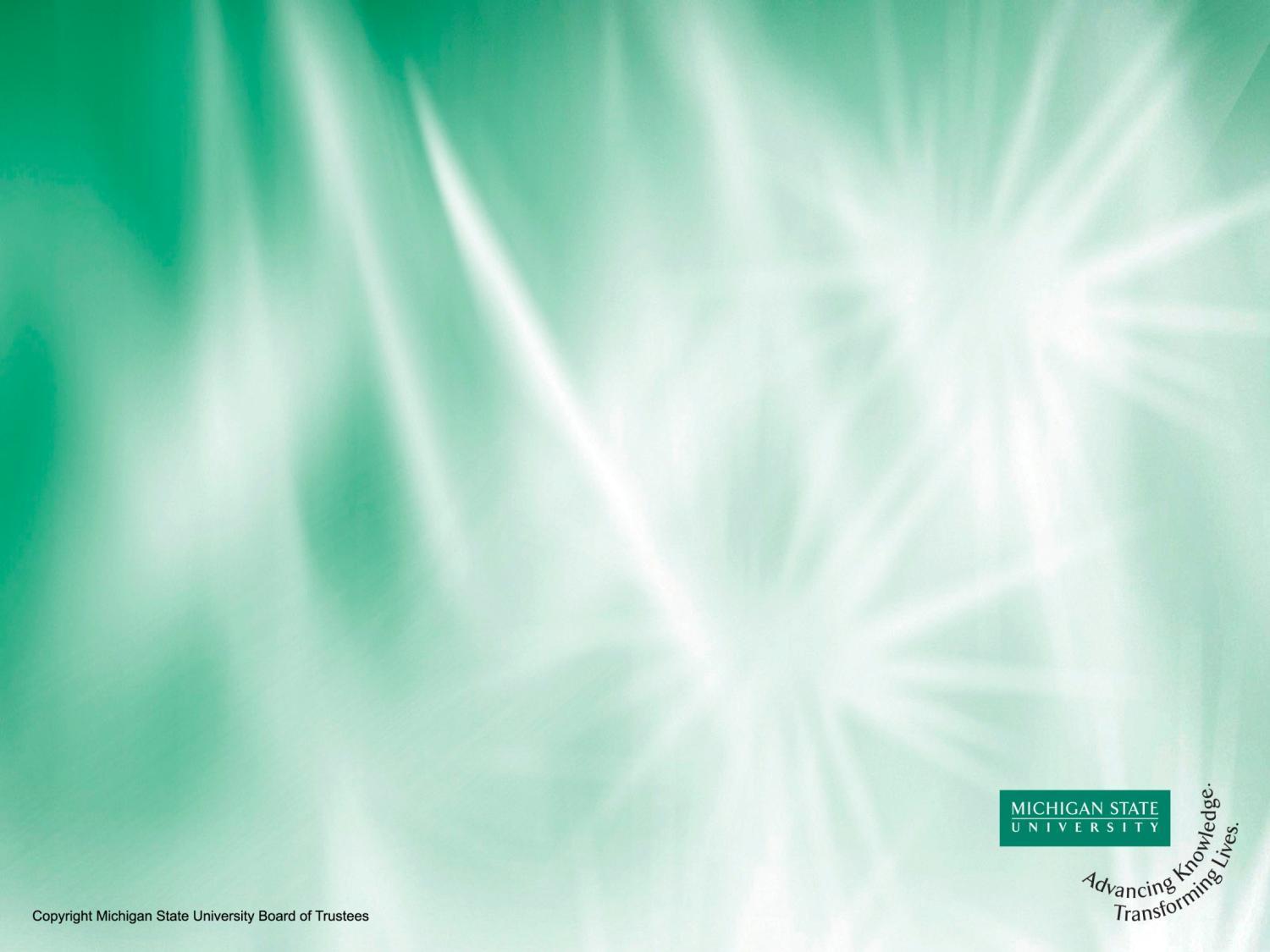 U.S. FOREIGN TRADE DEFICIT2010
CURRENT ACCOUNT DEFICIT
                   - $ 470.2 Billion
                        3.2 % of GDP
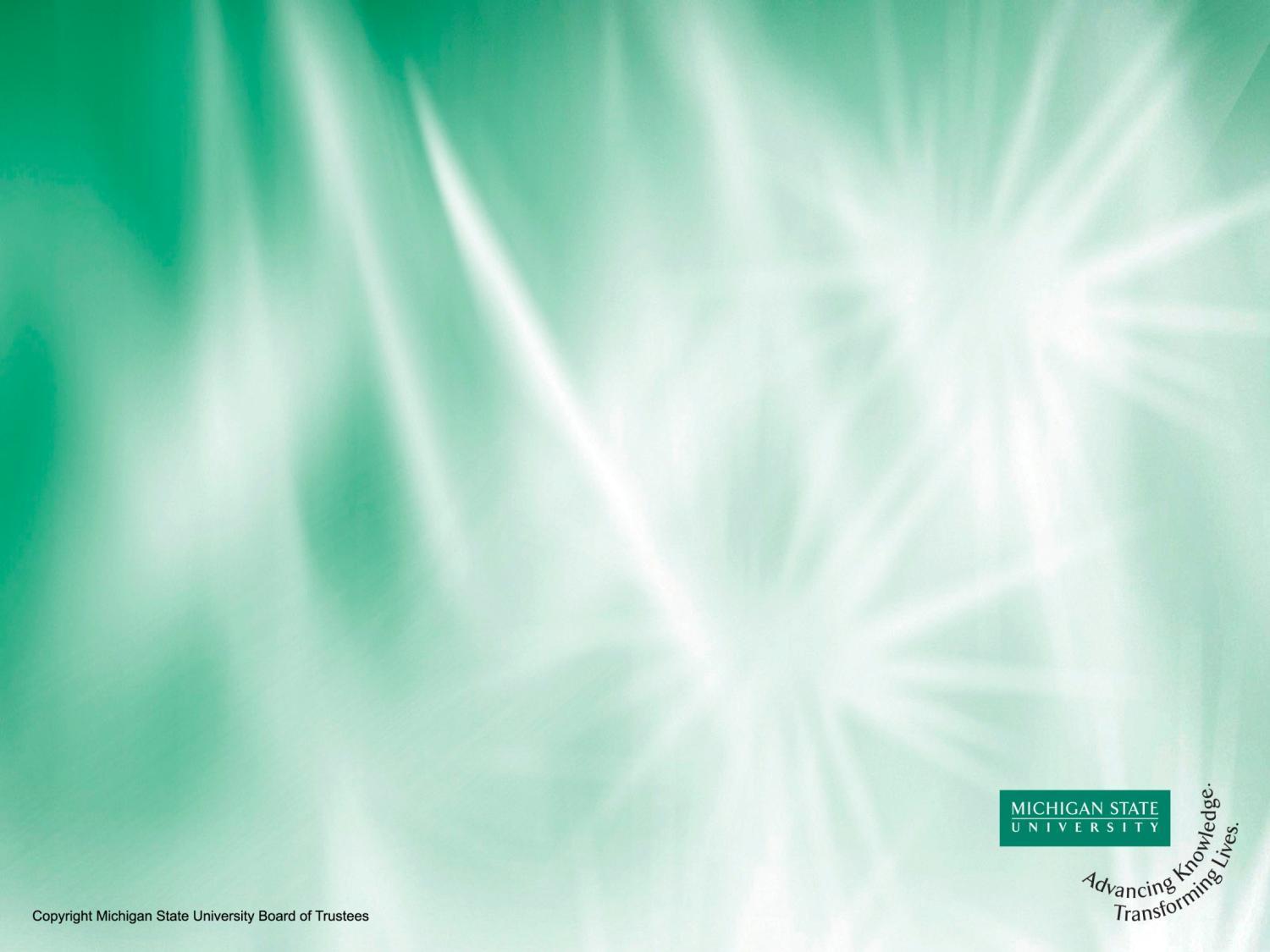 INTERNATIONAL ACCOUNTING
CURRENT ACCOUNT
       (Goods and Services Transactions)
+
FINANCIAL ACCOUNT
           (Purchase and sale of Assets)
 =
 0
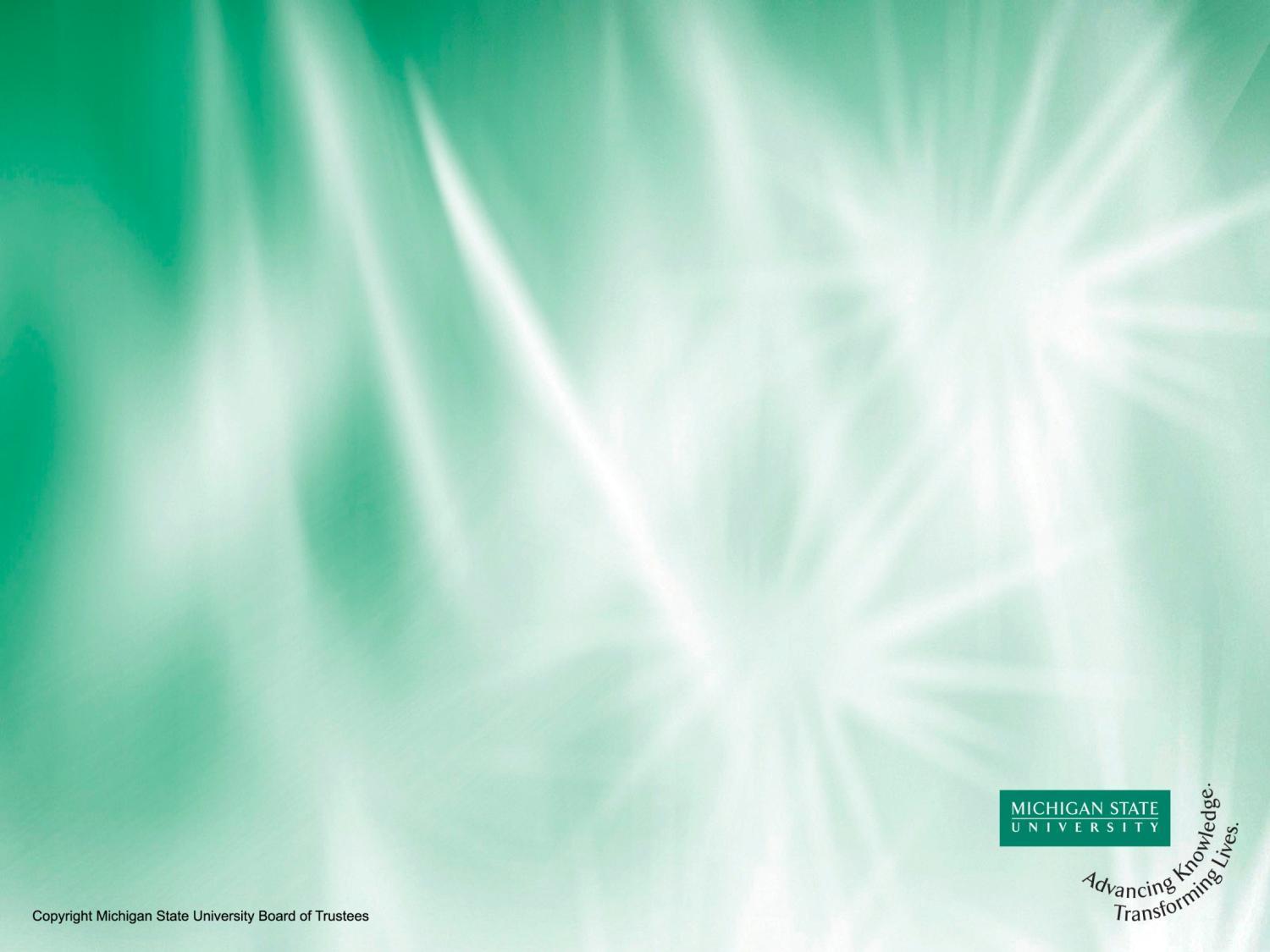 INTERNATIONAL ACCOUNTING
CURRENT ACCOUNT
-$470 Billion
+
FINANCIAL ACCOUNT
      +$470 Billion (Liability to Foreigners)
 =
 0
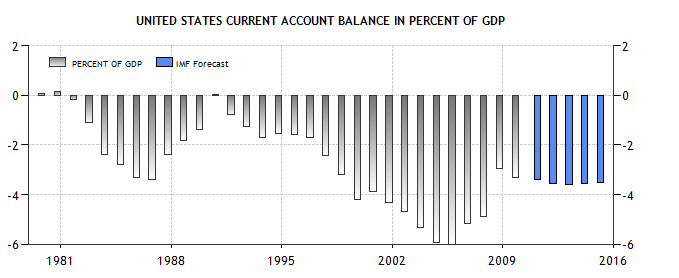 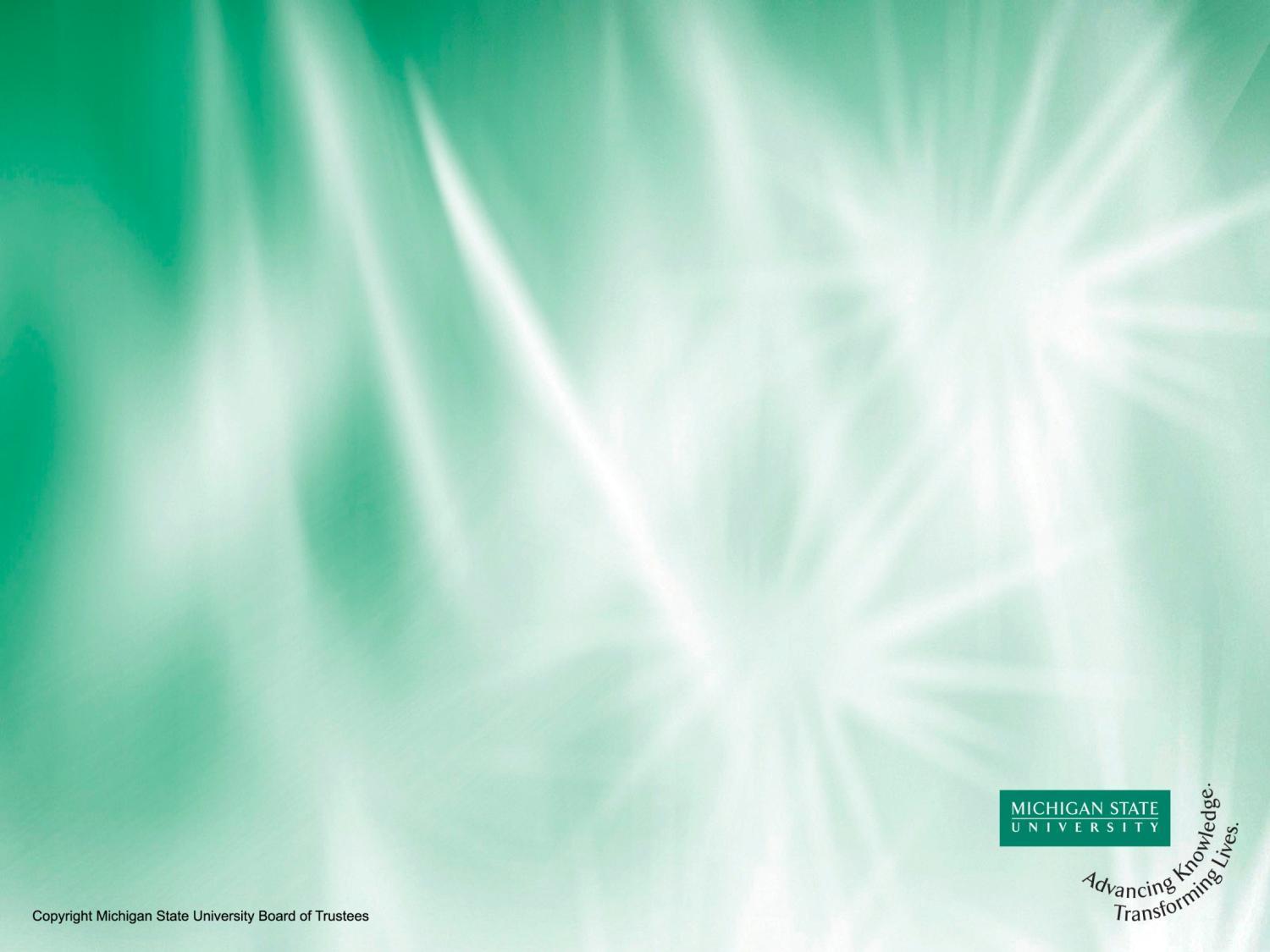 INTERNATIONAL FINANCE
*
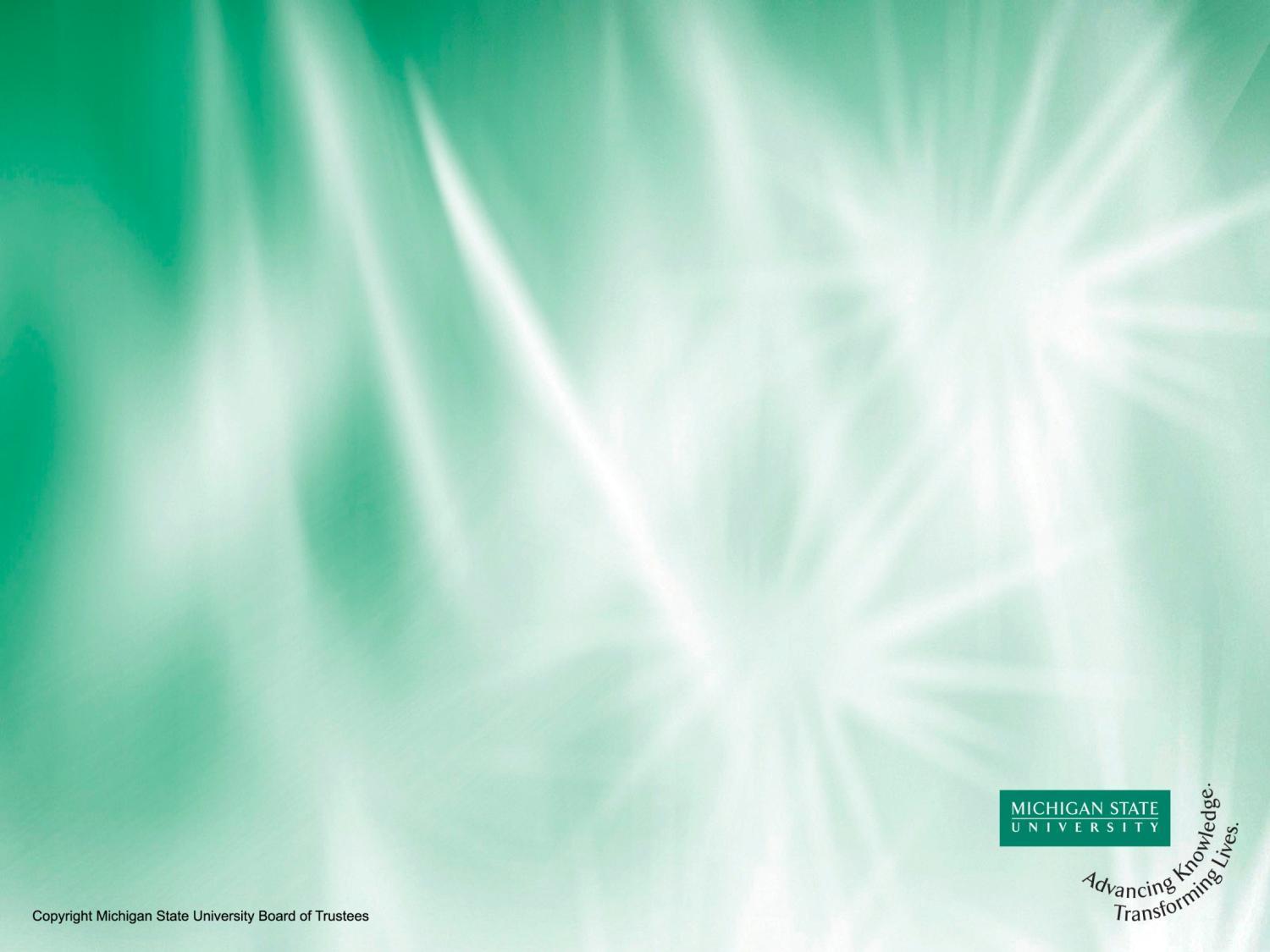 :
$
*
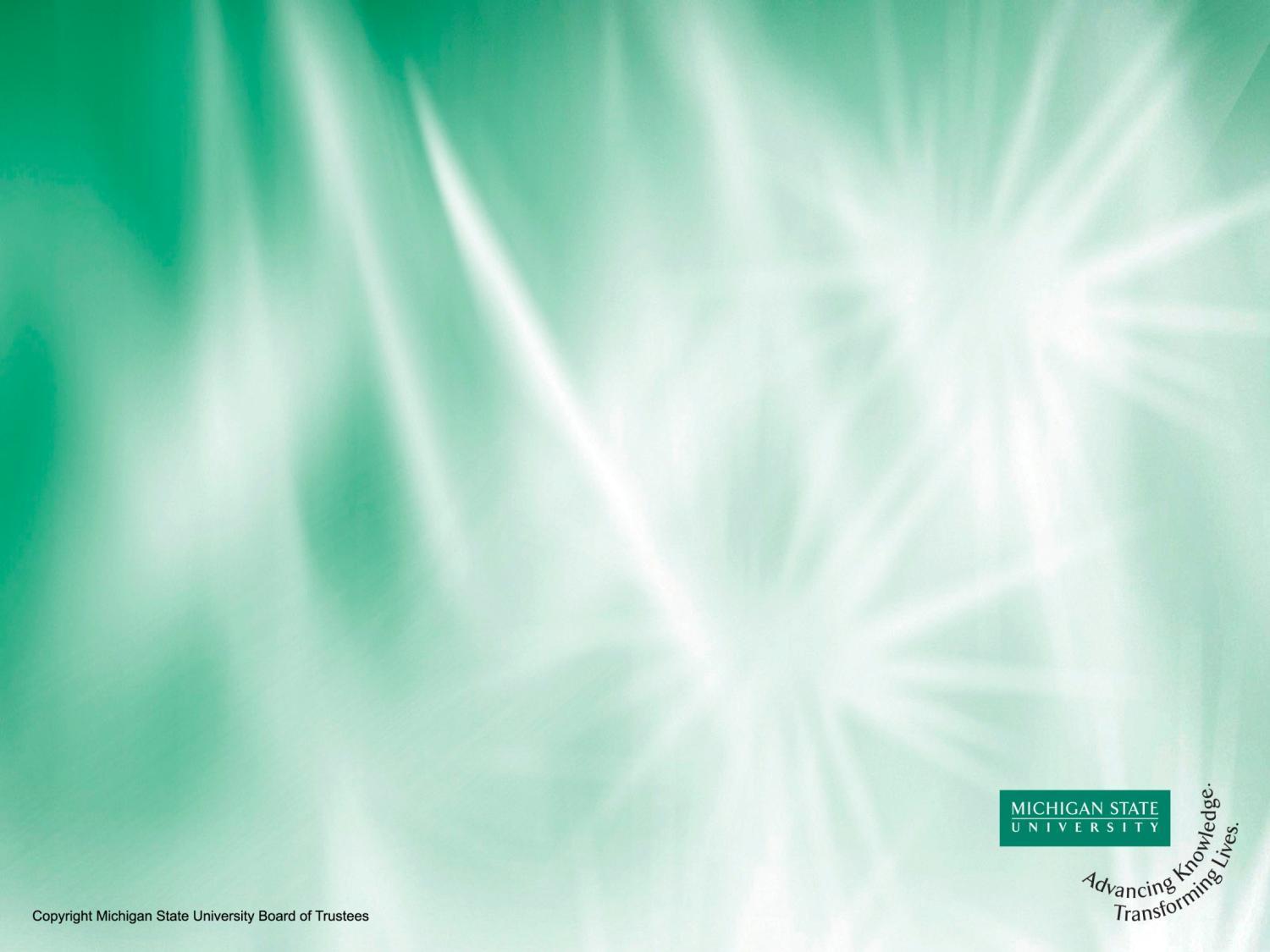 The coins used in colonial America were primarily::
British  (Shillings and Pounds)
Spanish (Pieces of Eight)
German (Thalers)
French (Ecus)
Dutch ( Ducatoons)
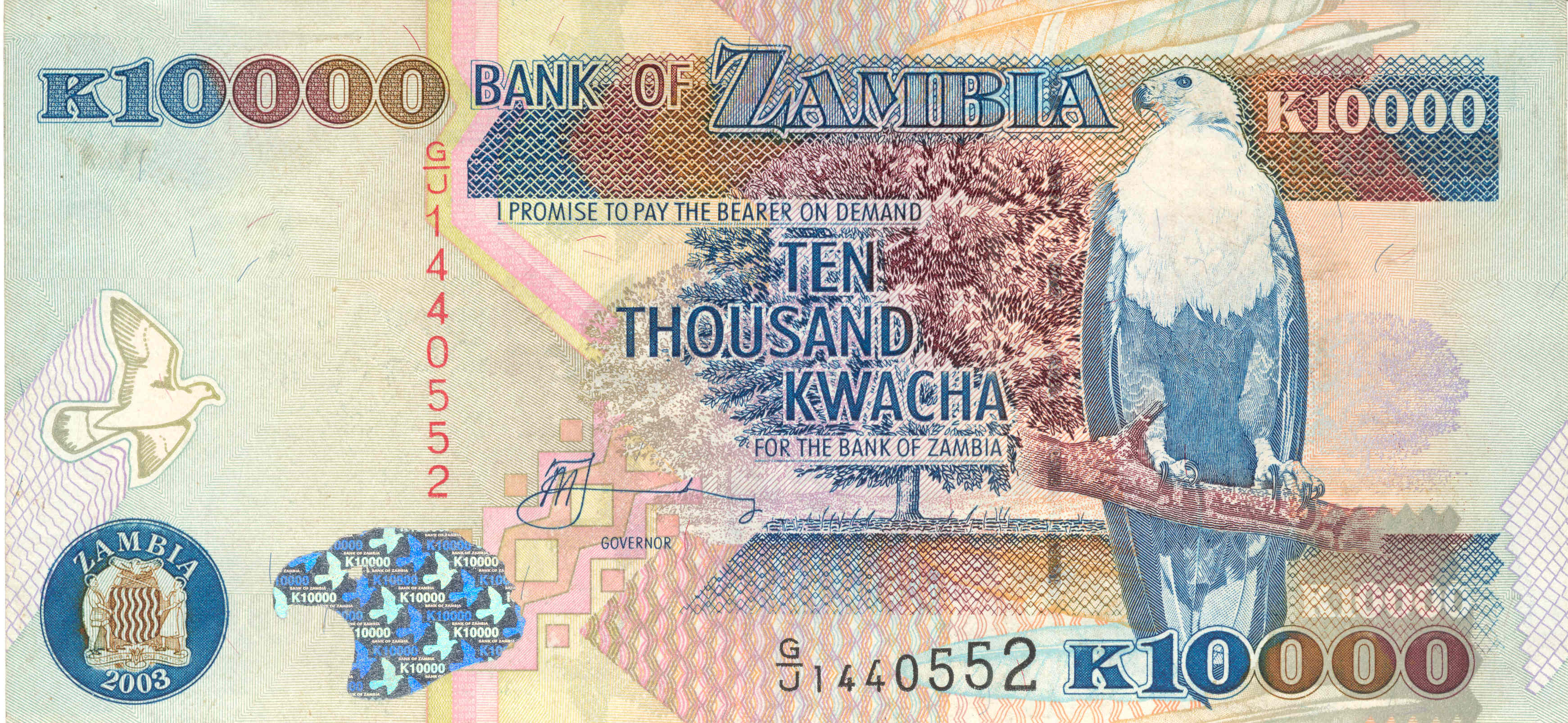 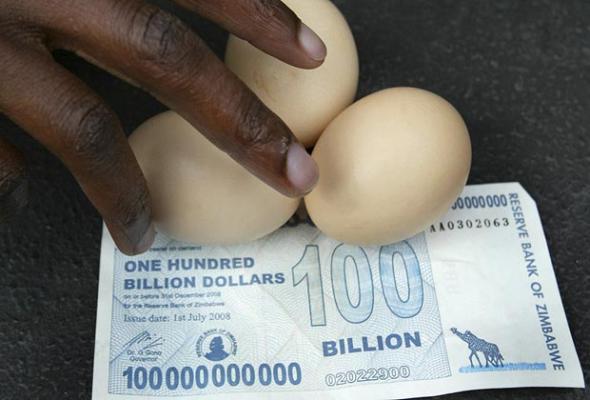 Title
32
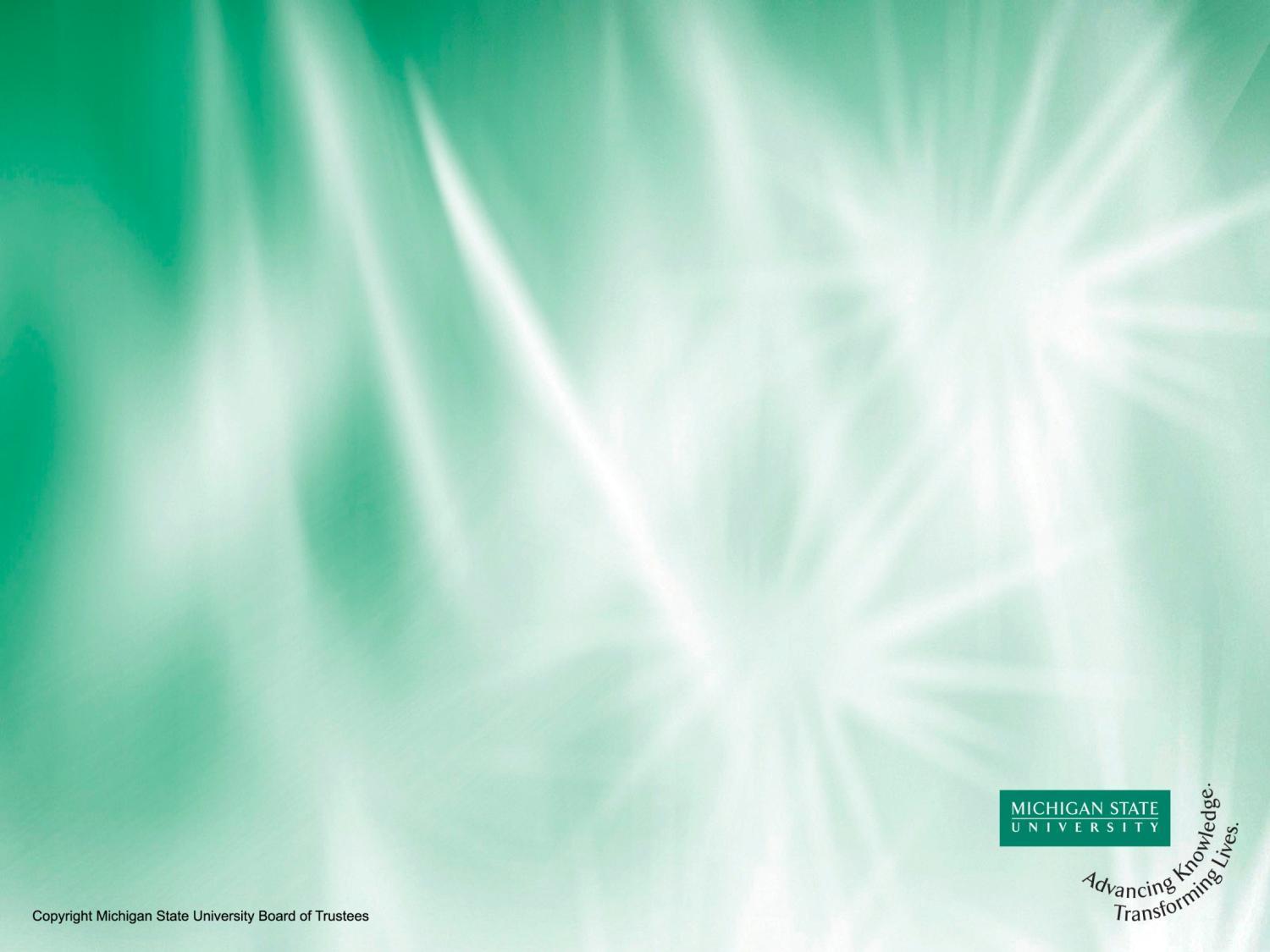 EXCHANGE RATE
PRICE (RATIO)OF ONE CURRENCY IN TERMS OF ANOTHER
L/$
CURRENCY ON BOTTOM KEY
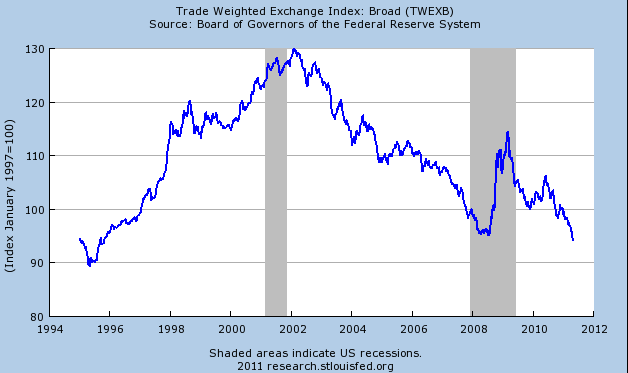 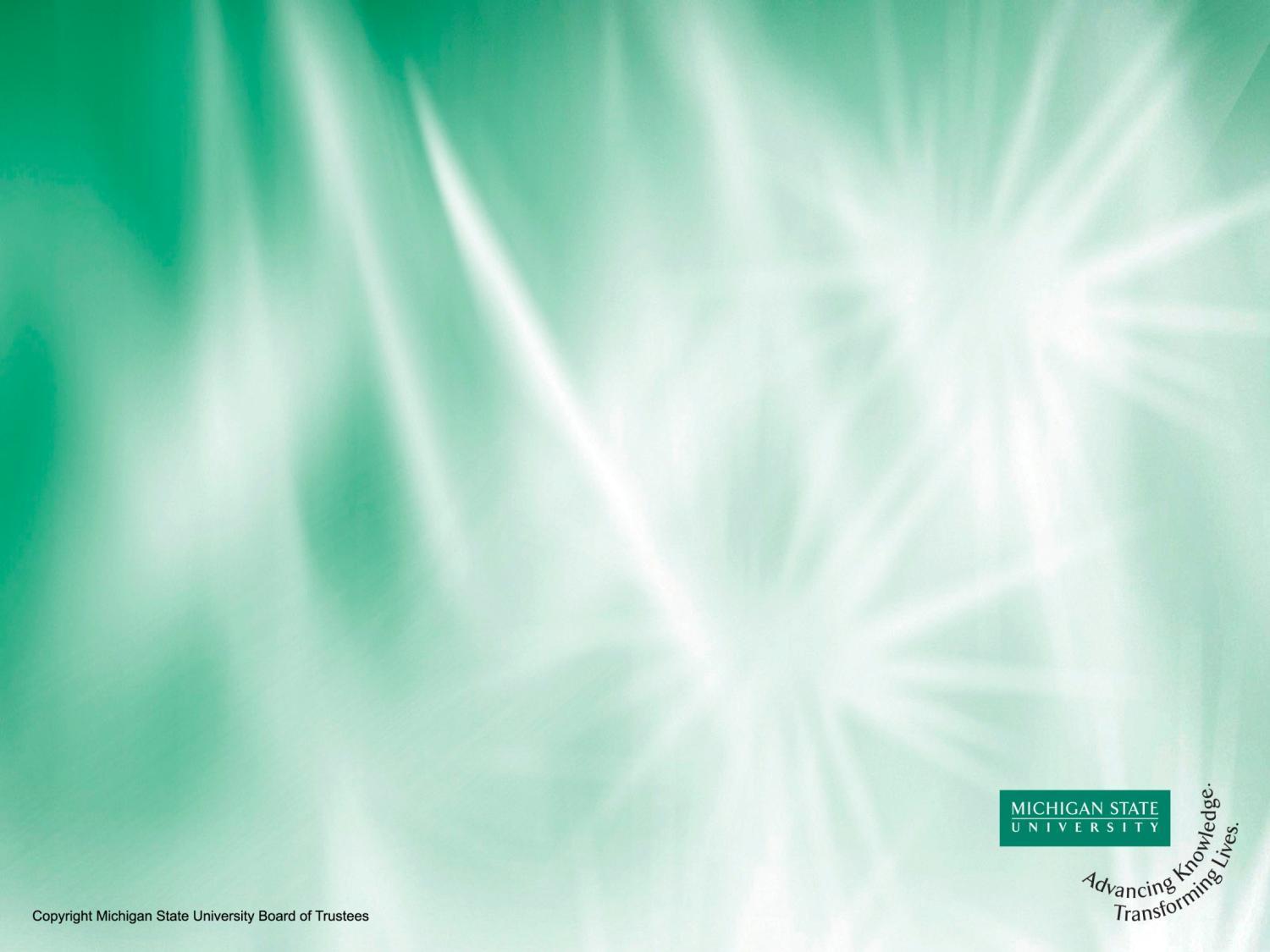 EFFECT OF FALLING DOLLAR
MAKES U.S. FIRMS MORE COMPETITIVE INTERNATIONALLY
LOWERS PRICE OF U.S. GOODS ABROAD
INCREASES PRICE OF IMPORTED GOODS